Key Club Trivia
Do You know All There is to Know About Key Club?
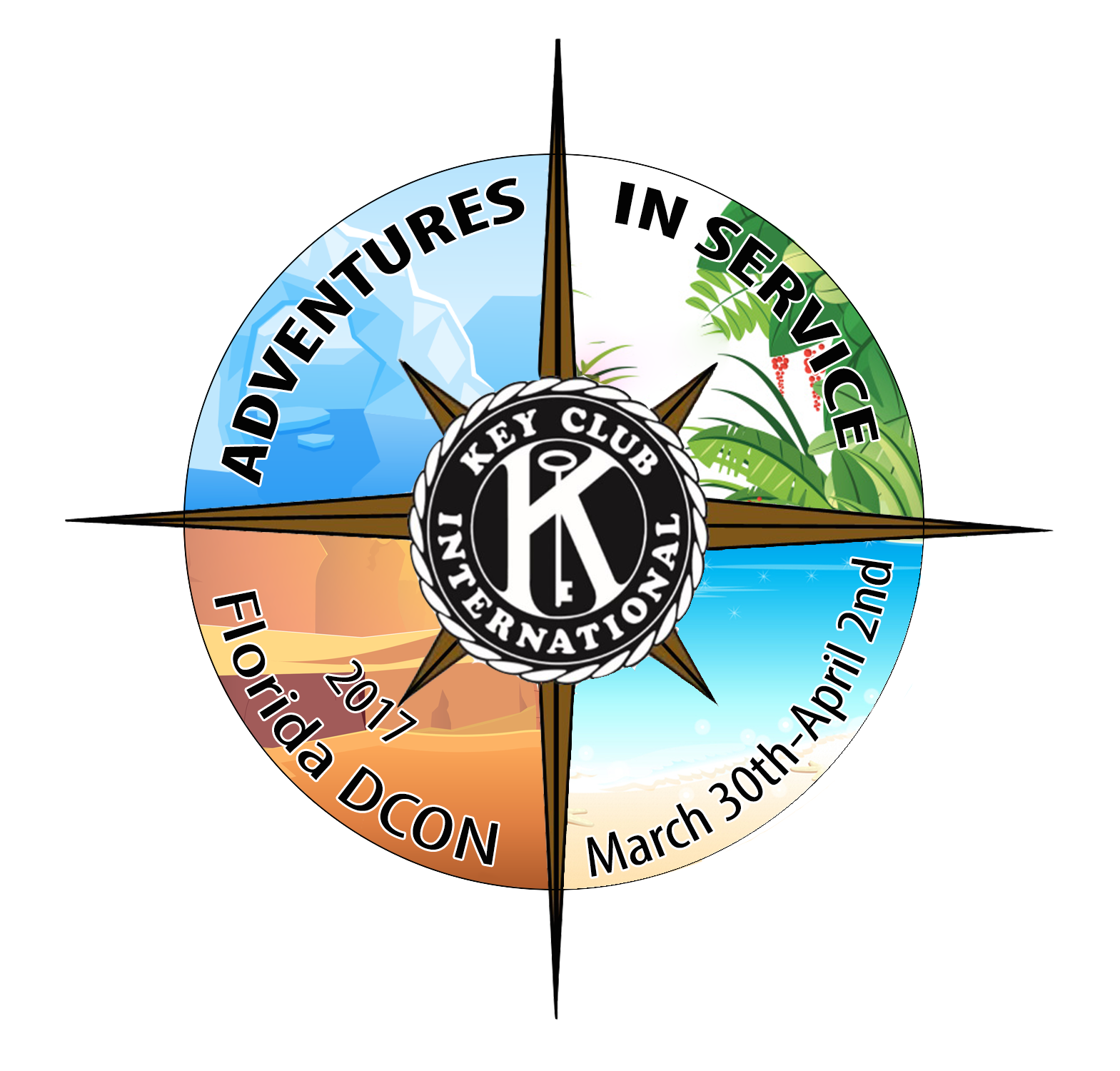 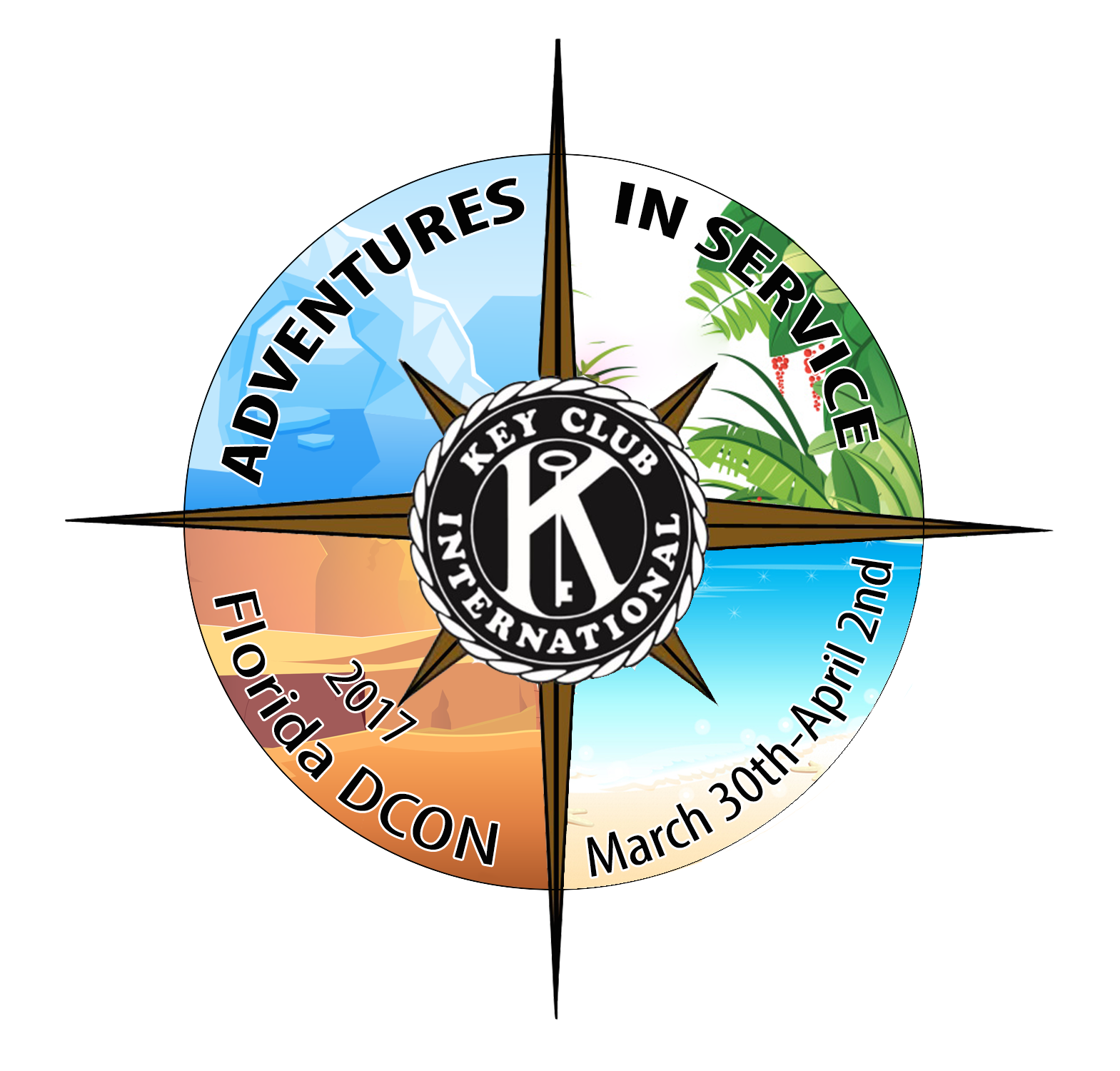 KIWANIS FAMILY: 10
The three Kiwanis-sponsored clubs for elementary children
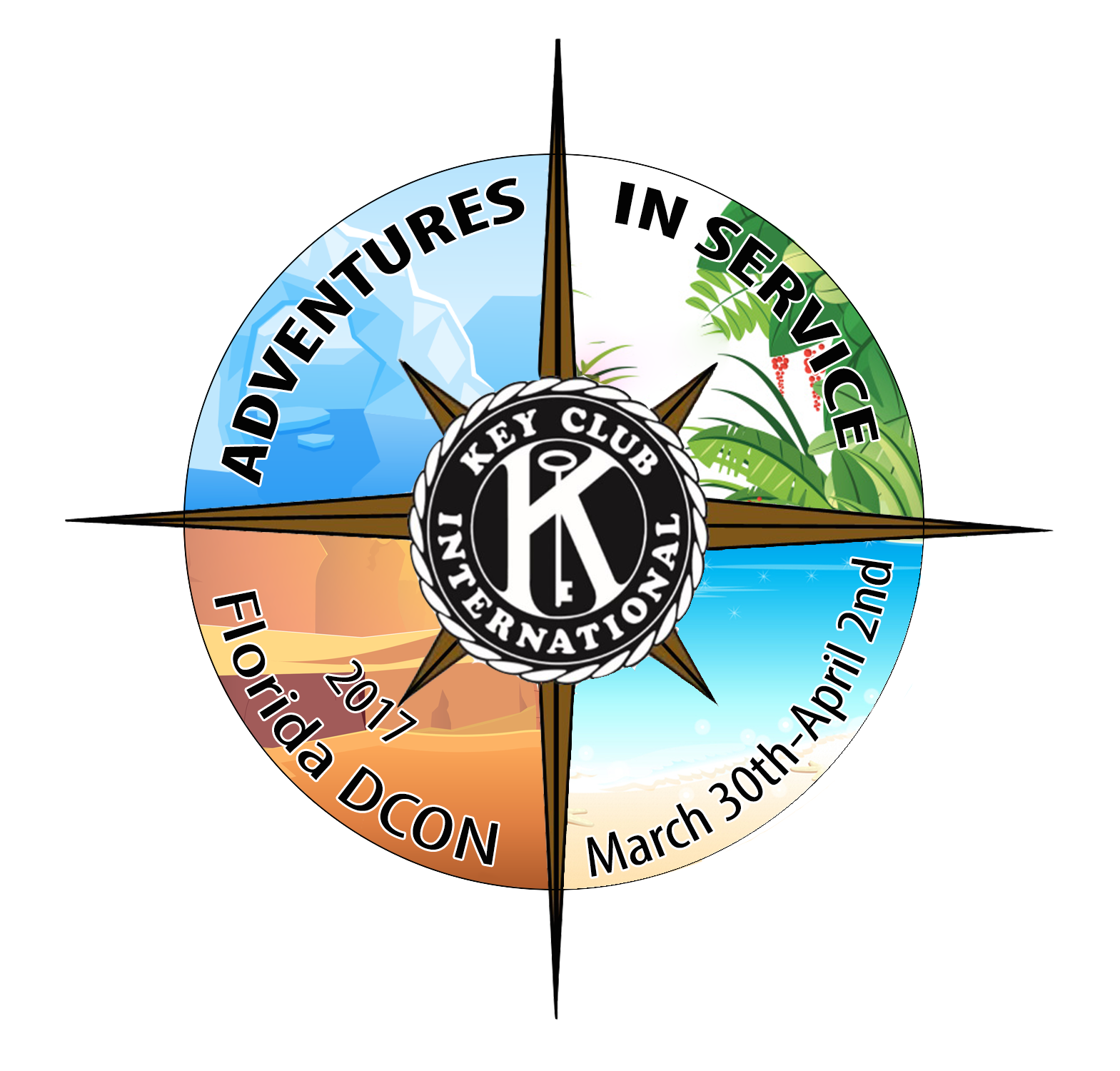 KIWANIS FAMILY: 10
K-Kids 
Bring Up Grades (BUG)
Terrific Kids
[Speaker Notes: Aktion club is the only branch of Kiwanis (besides Kiwanis itself!) that is for adults.]
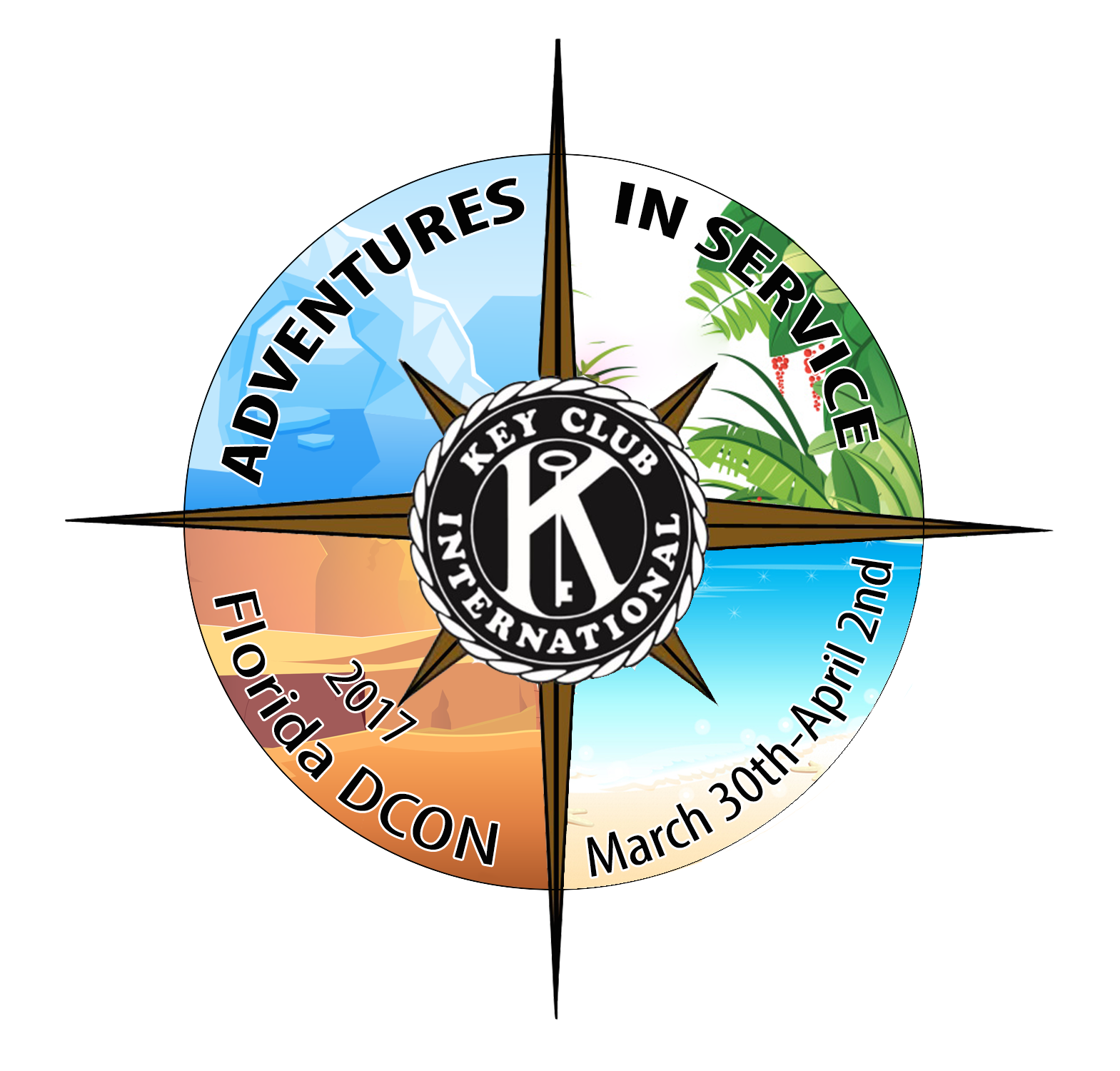 KIWANIS FAMILY: 20
The collegiate branch of Kiwanis that is always mistaken for a chain of gas stations
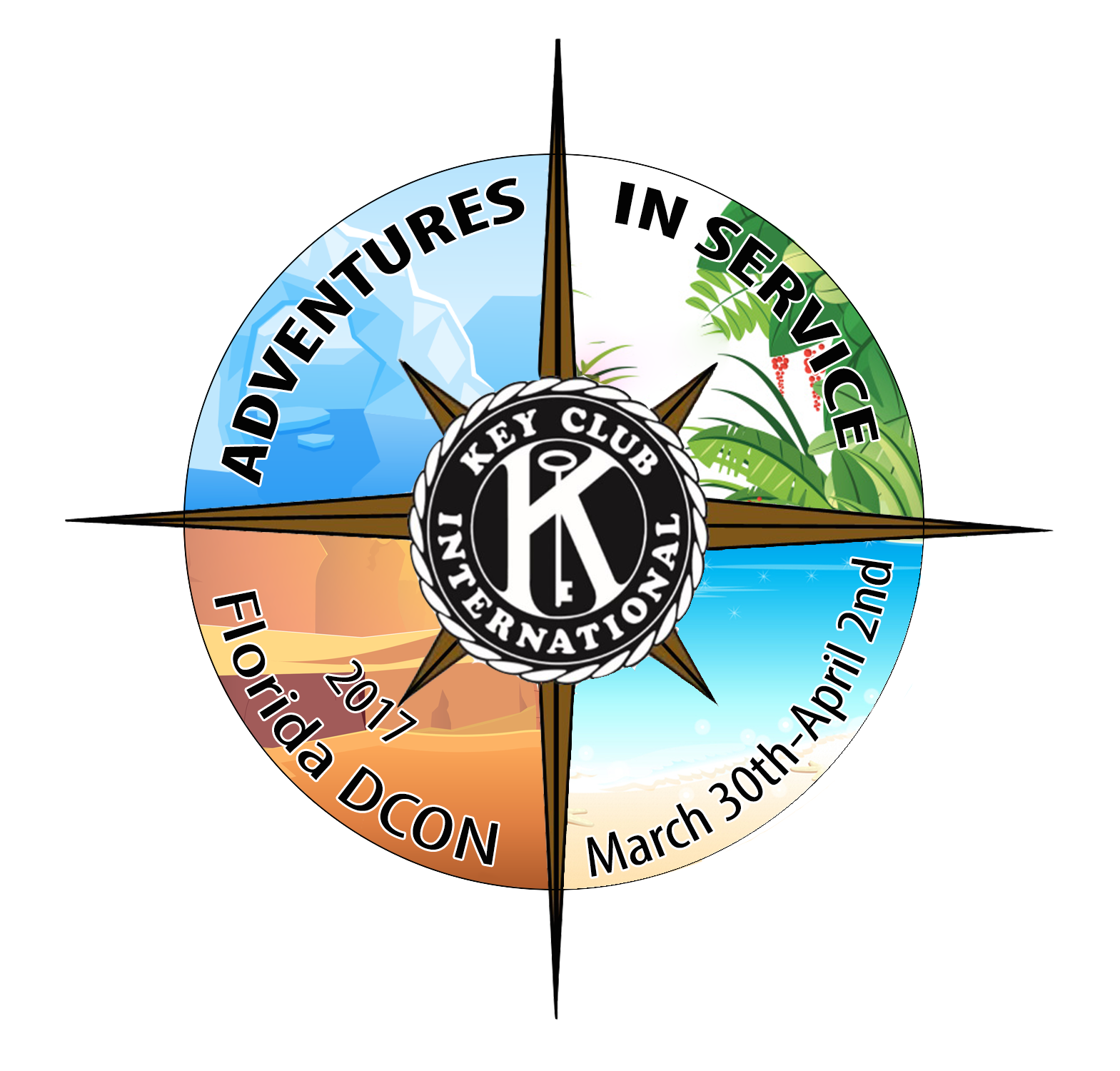 KIWANIS FAMILY: 20
Circle K International 
(CKI)
[Speaker Notes: CKI’s motto is” Live to Serve, Love to Serve”
Today, CKI is the largest collegiate service organization, with a membership of more than 12,600 collegians on more than 500 campuses worldwide.]
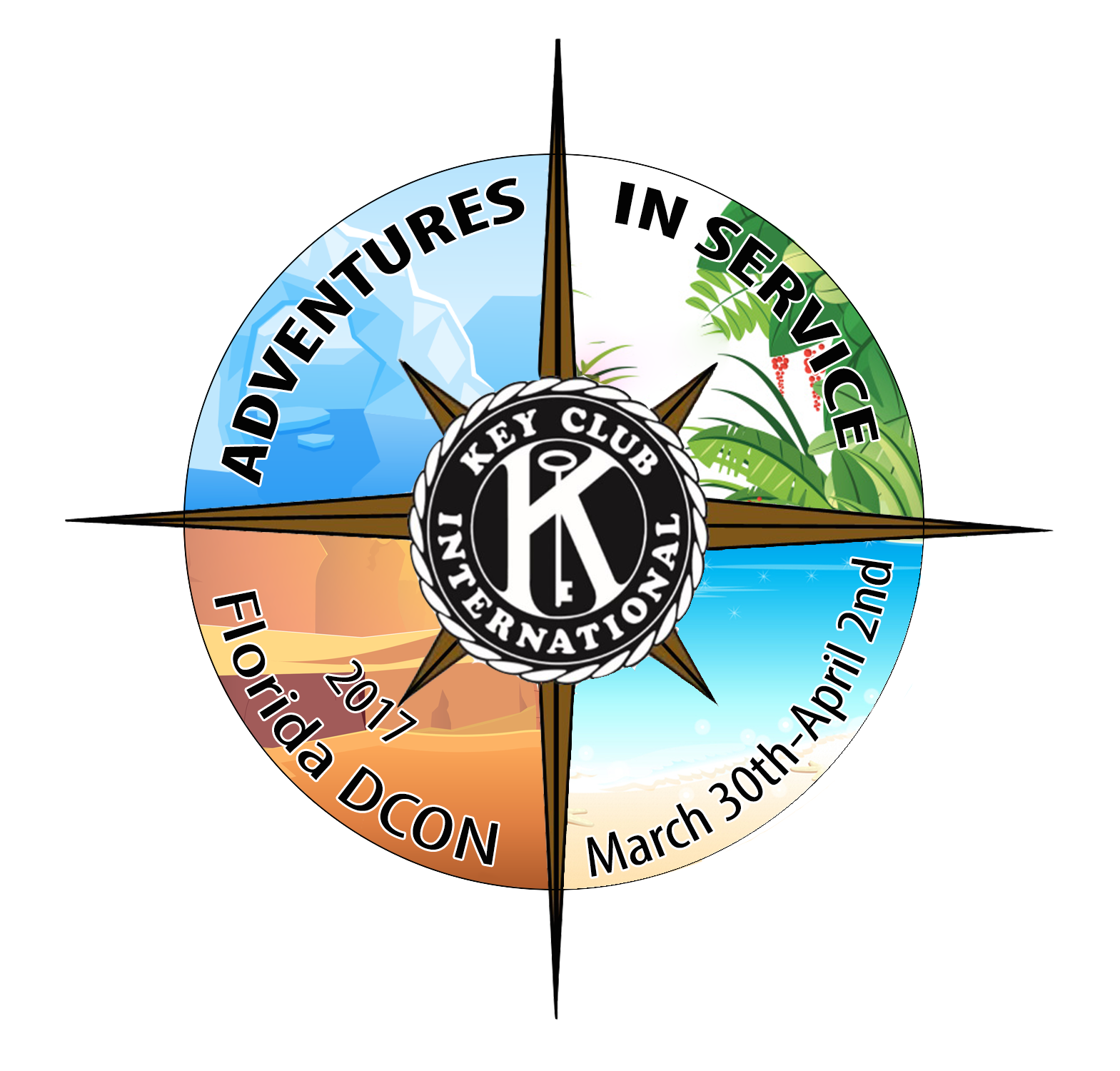 KIWANIS FAMILY: 30
Date when Key Club was founded
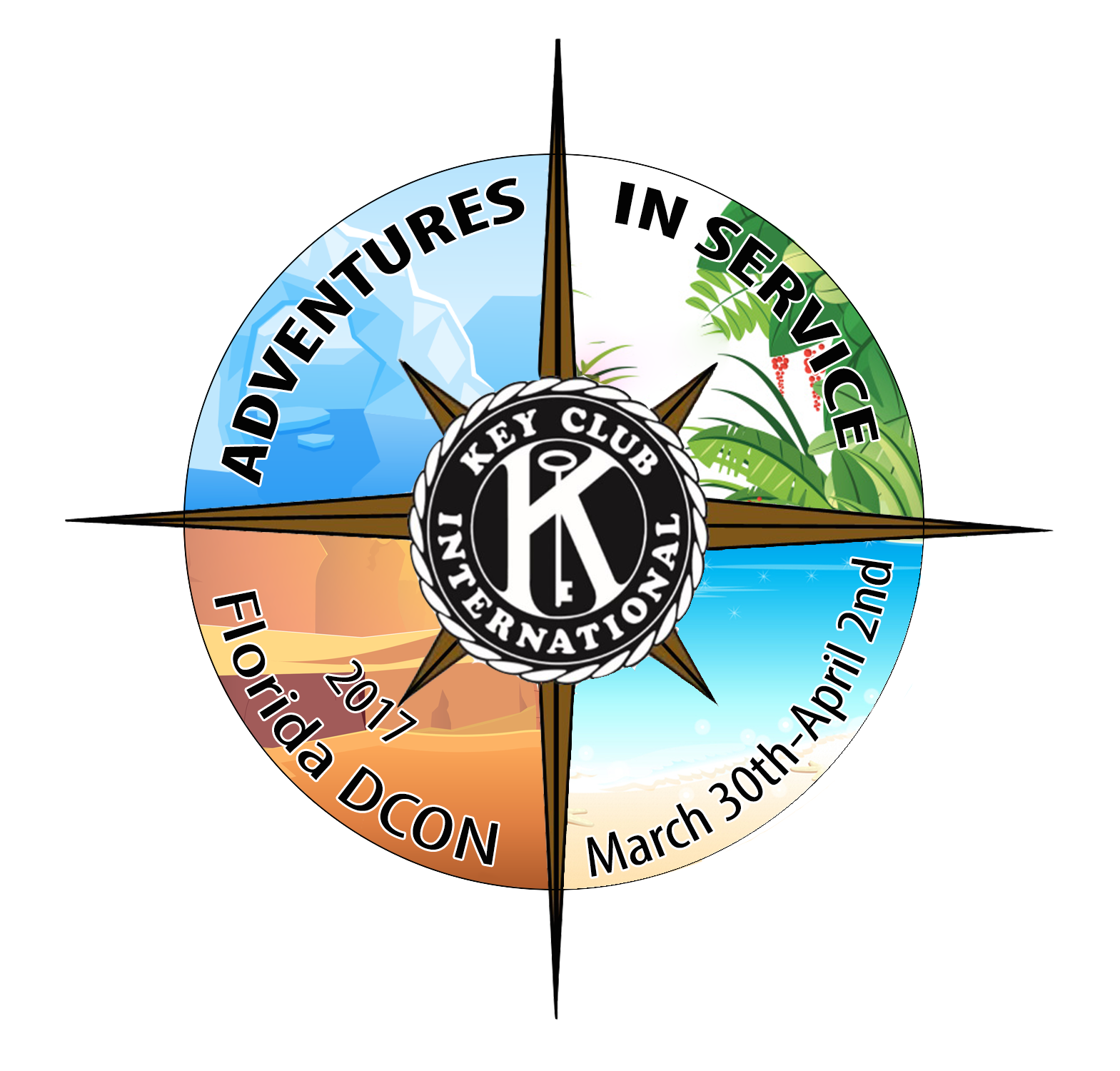 KIWANIS FAMILY: 30
1925
[Speaker Notes: Key Club is the oldest and largest service program for high school students. It is a student-led organization that teaches leadership through service to others. We have approximately 260,000 members in approximately 5,000 clubs]
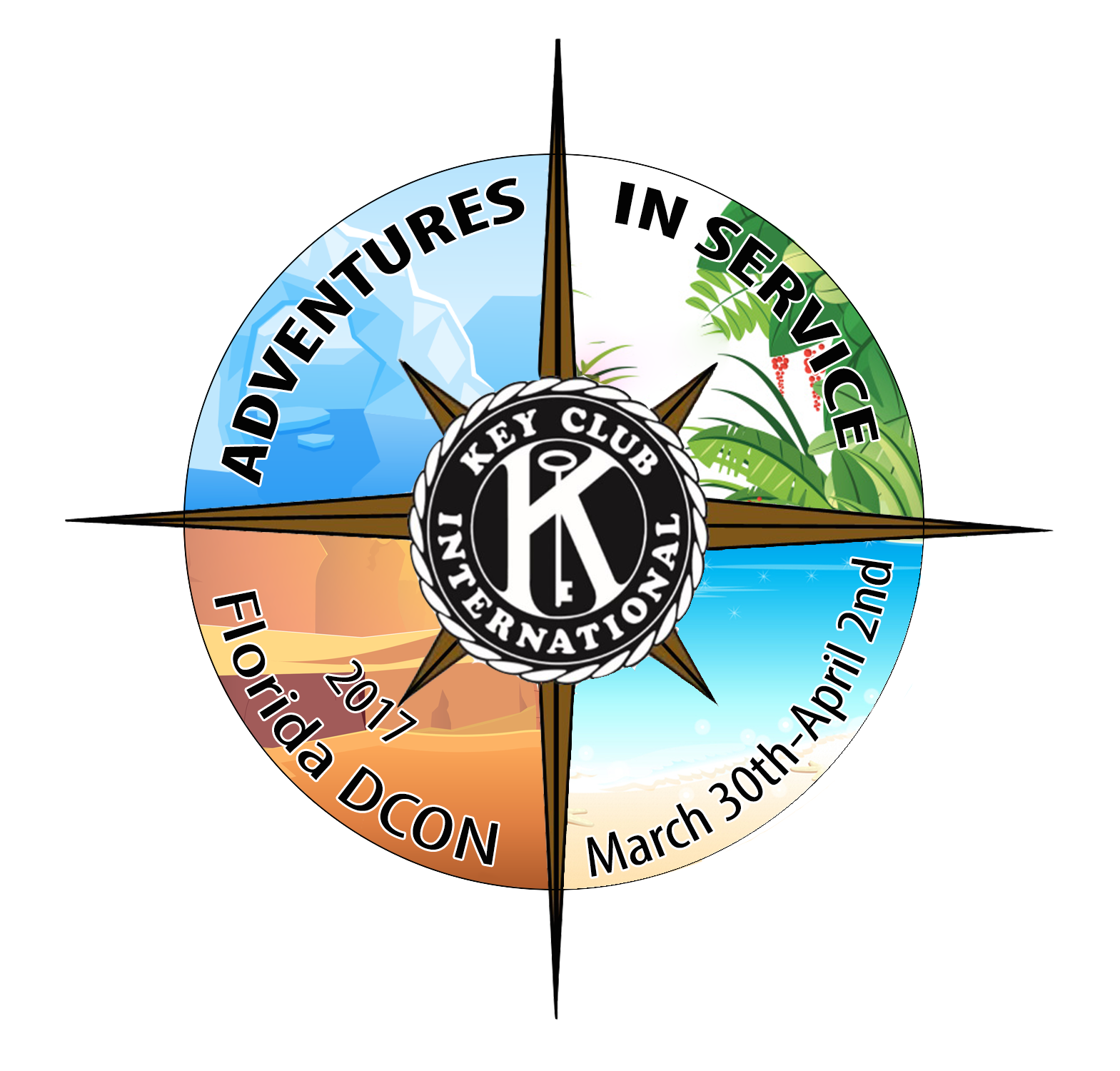 KIWANIS FAMILY: 40
Location of the Kiwanis International Office
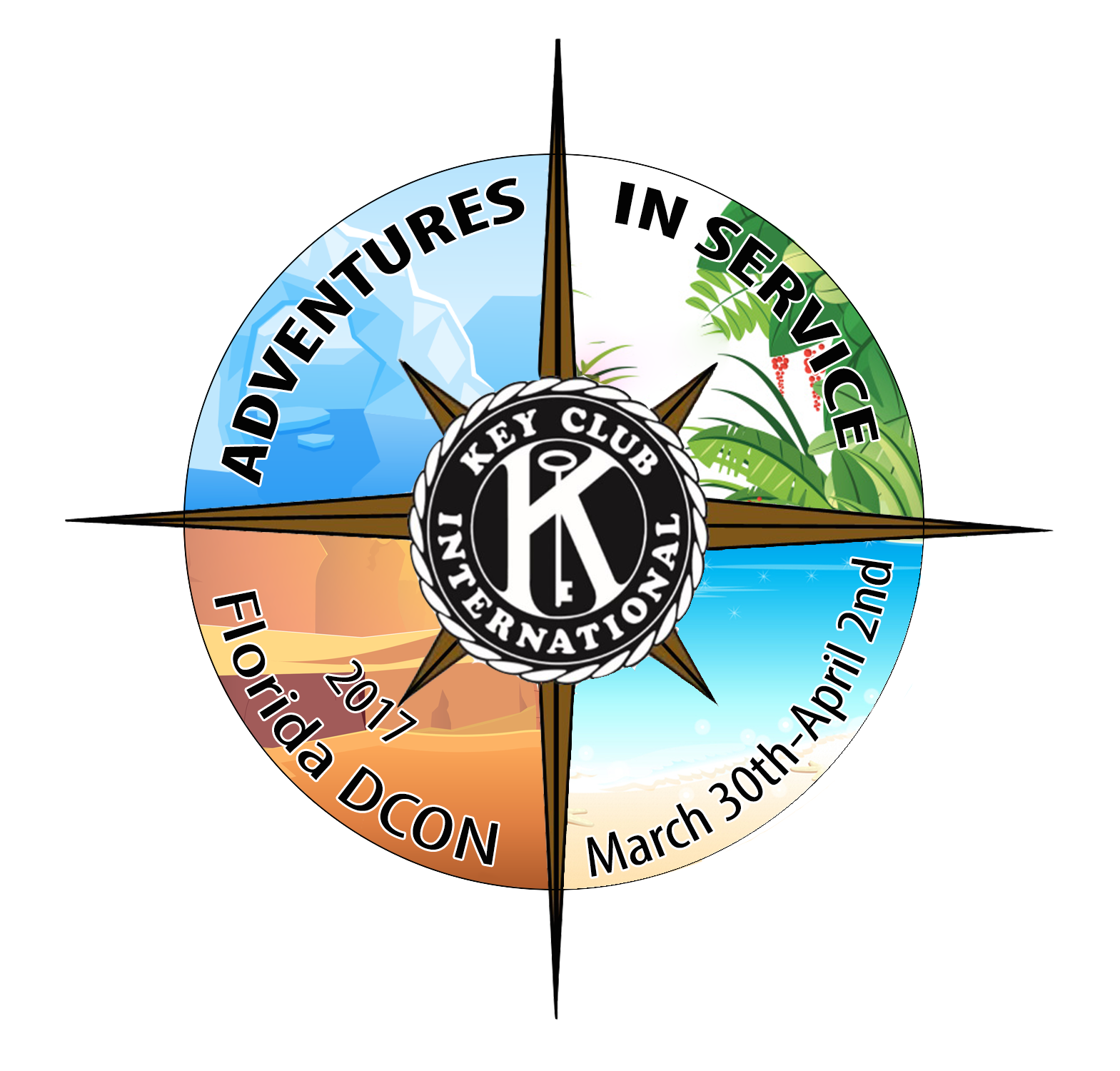 KIWANIS FAMILY: 40
Indianapolis, IN
[Speaker Notes: This is where last years International Convention was held! This is also where Key Club International Board members go to have board meetings.]
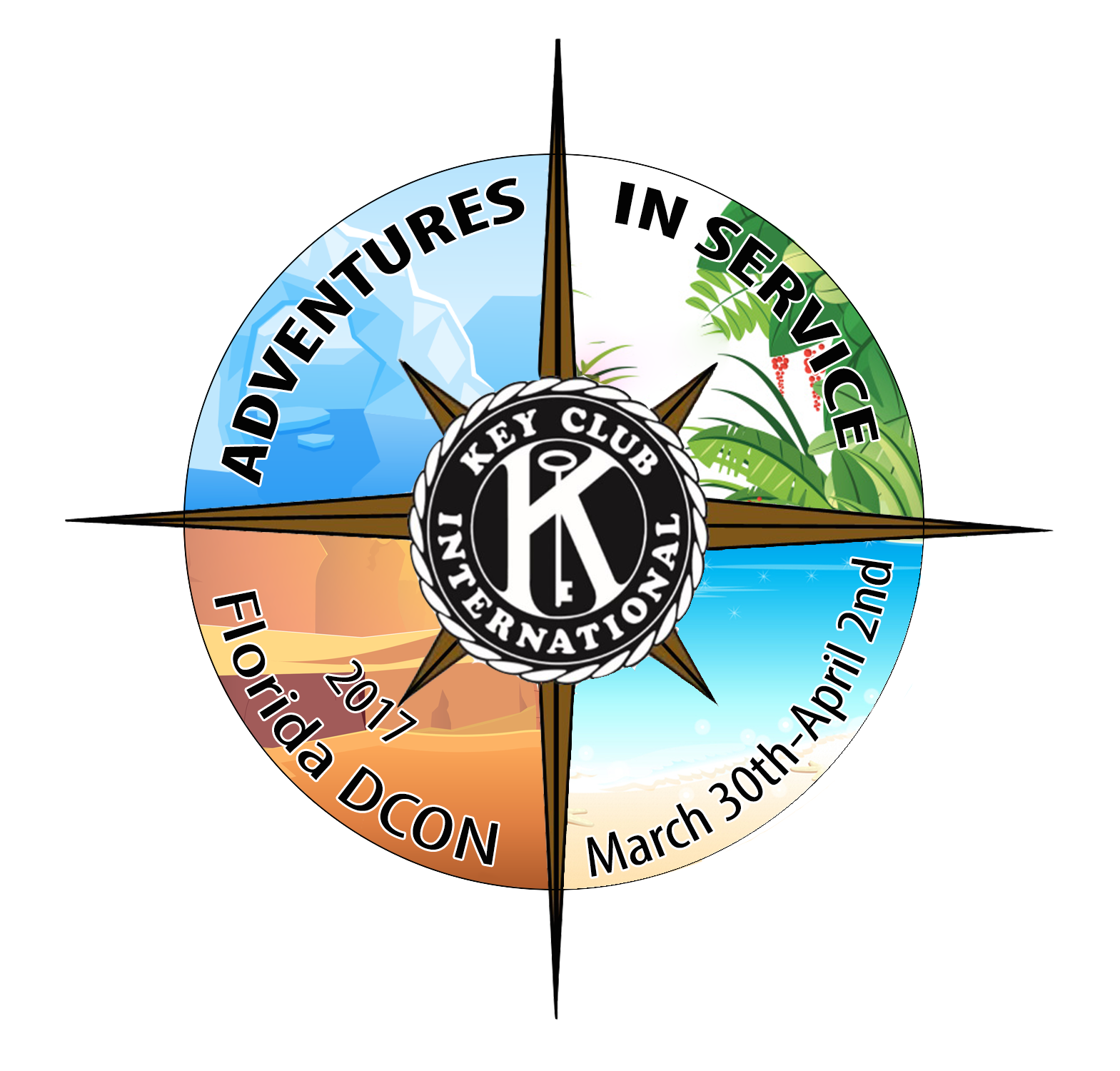 KIWANIS FAMILY: 50
The Kiwanis Governor of the Florida District this year (2016-2017)
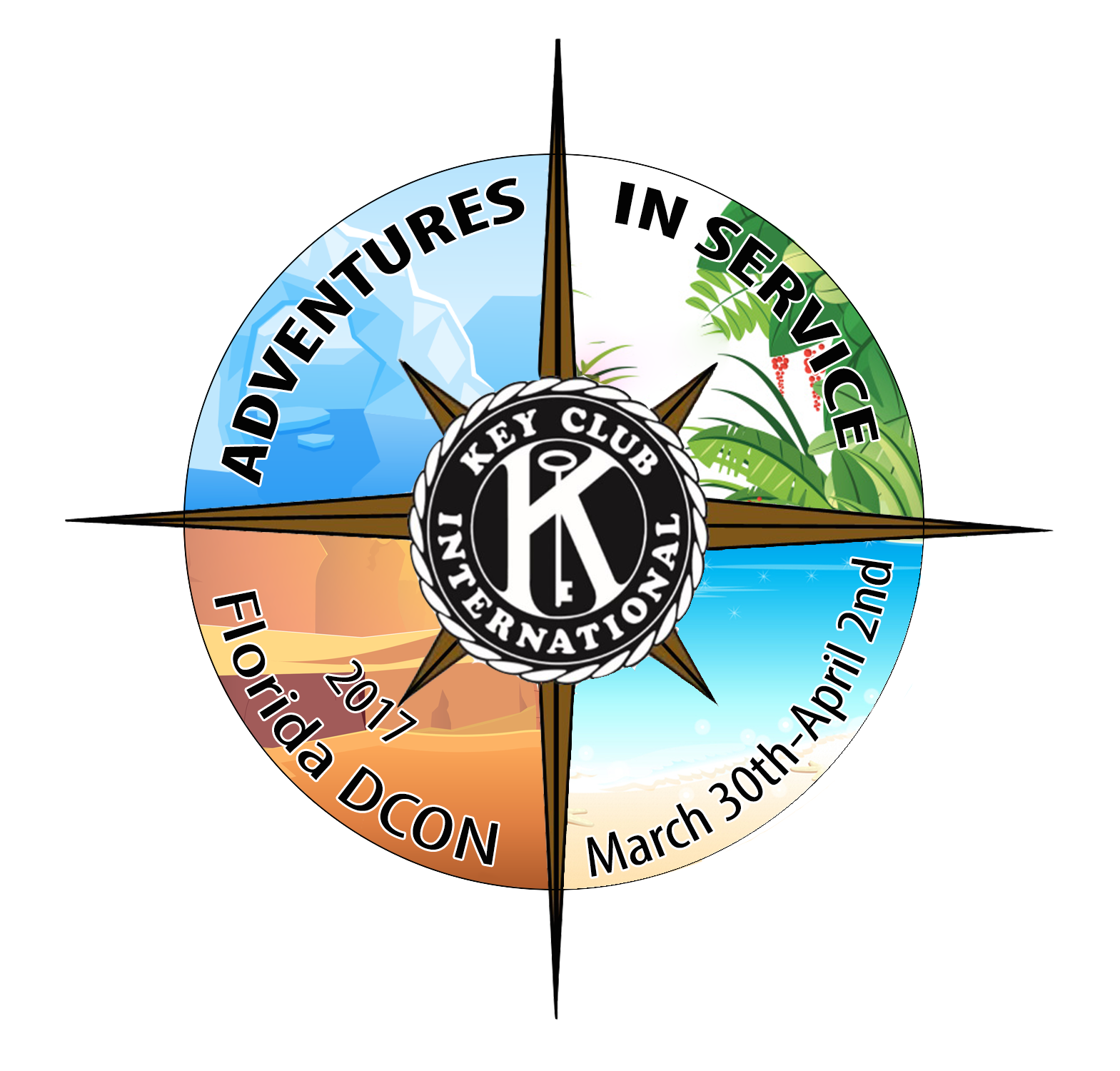 KIWANIS FAMILY: 50
Governor Gary Frechette
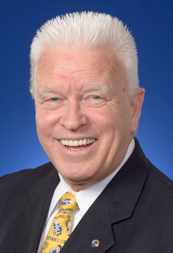 [Speaker Notes: Her Governors project, Christmas in July, is to provide personalized necessities for homeless children who she refers to as the “invisible homeless”.]
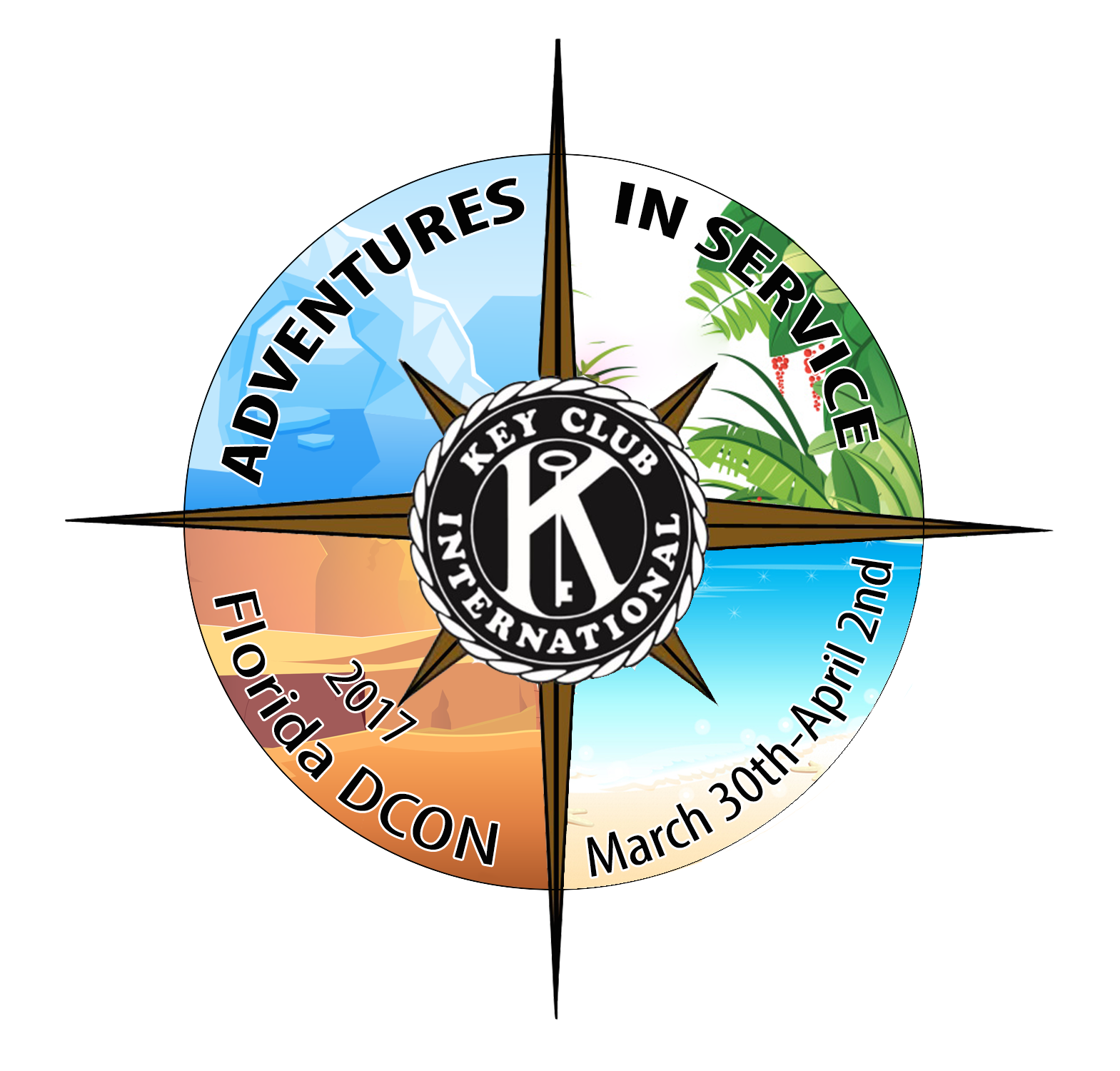 HISTORY: 10
Year Kiwanis was founded
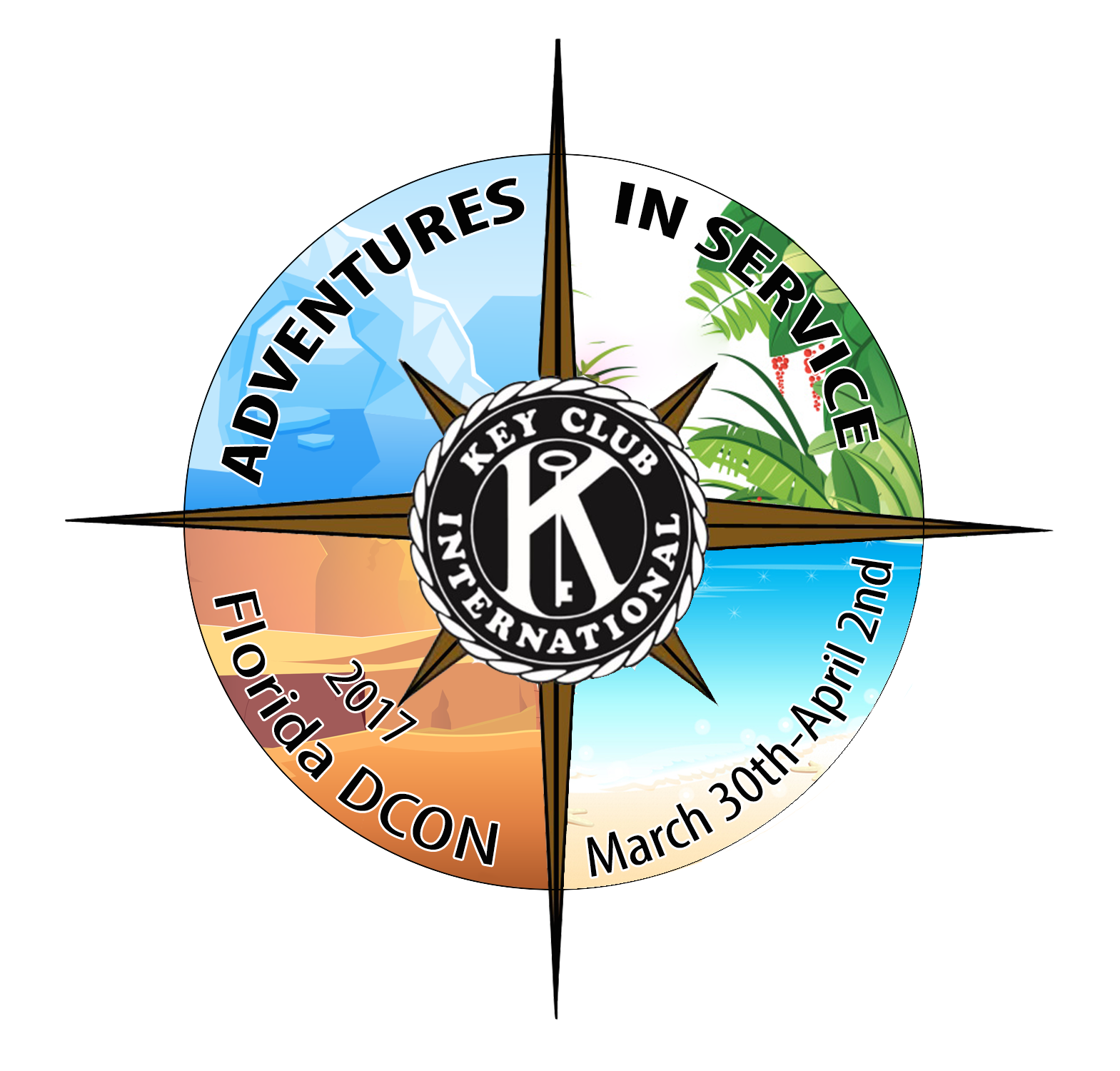 HISTORY: 10
1915
[Speaker Notes: Key club was born 10 years later!
This past year (2015) was Kiwanis’ 100th anniversity]
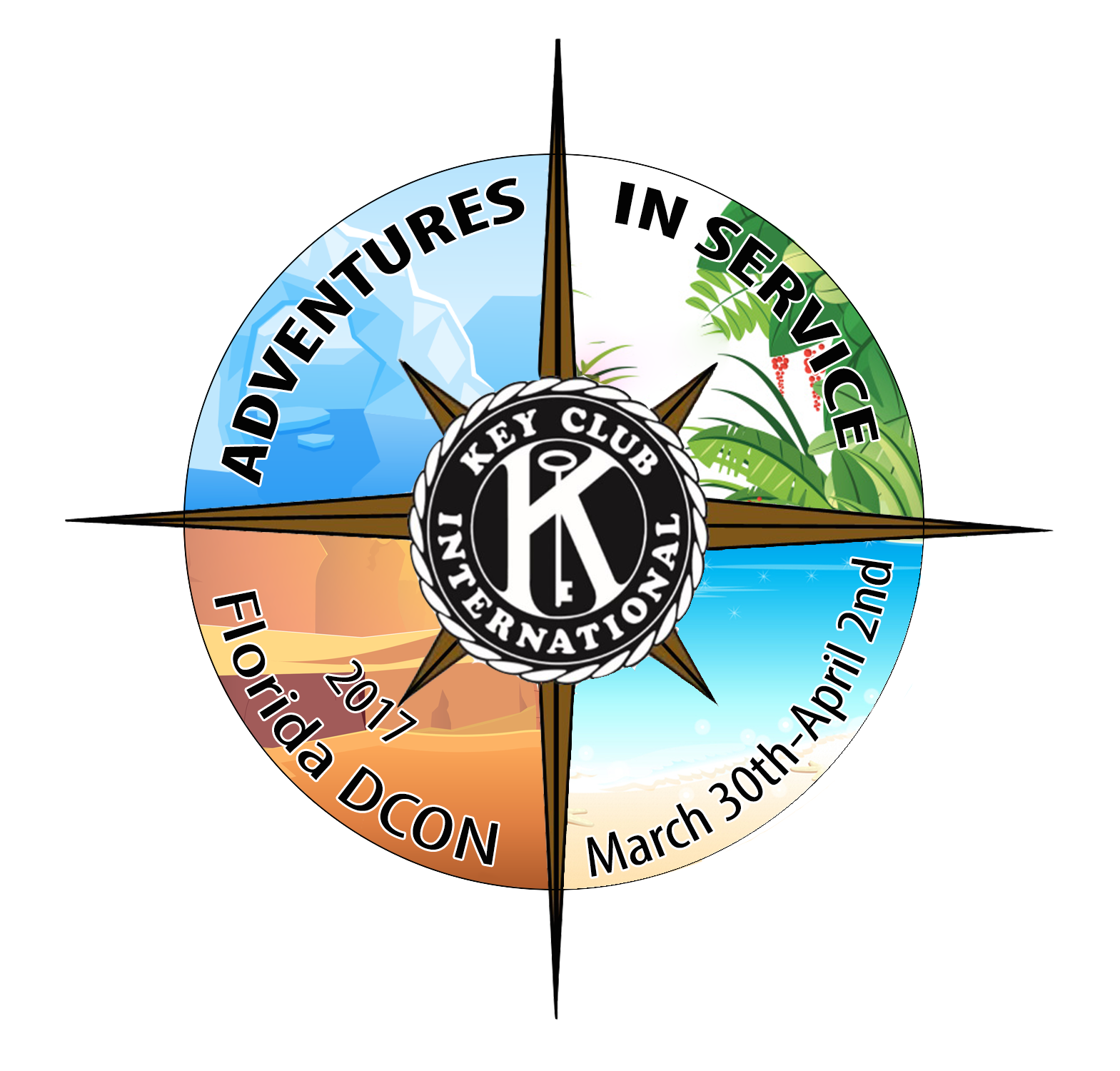 HISTORY: 20
Year in which the Florida District became the first district of Key Club International
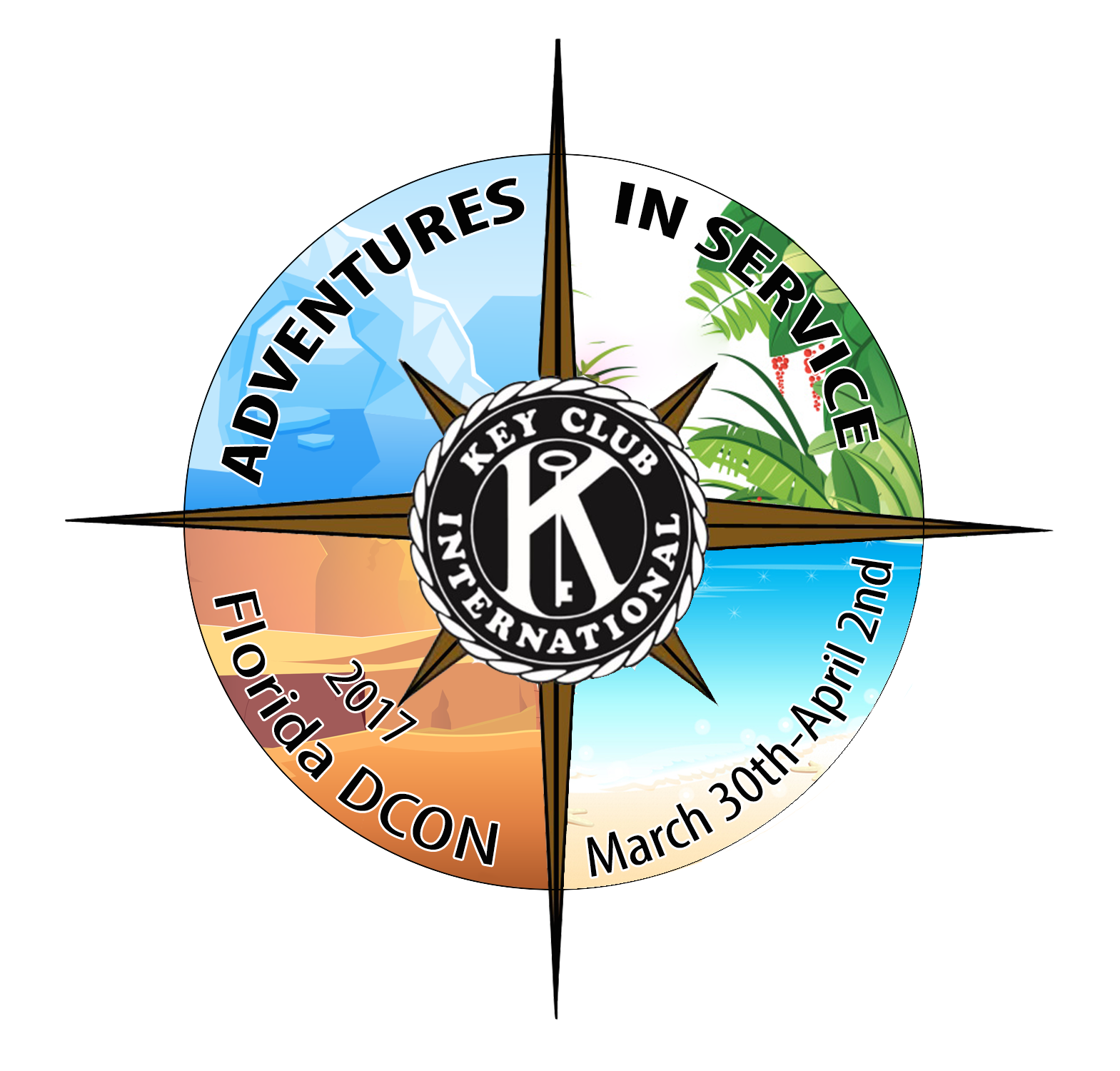 HISTORY: 20
1939
[Speaker Notes: The Florida District was actually the first district to be formed in Key Club International]
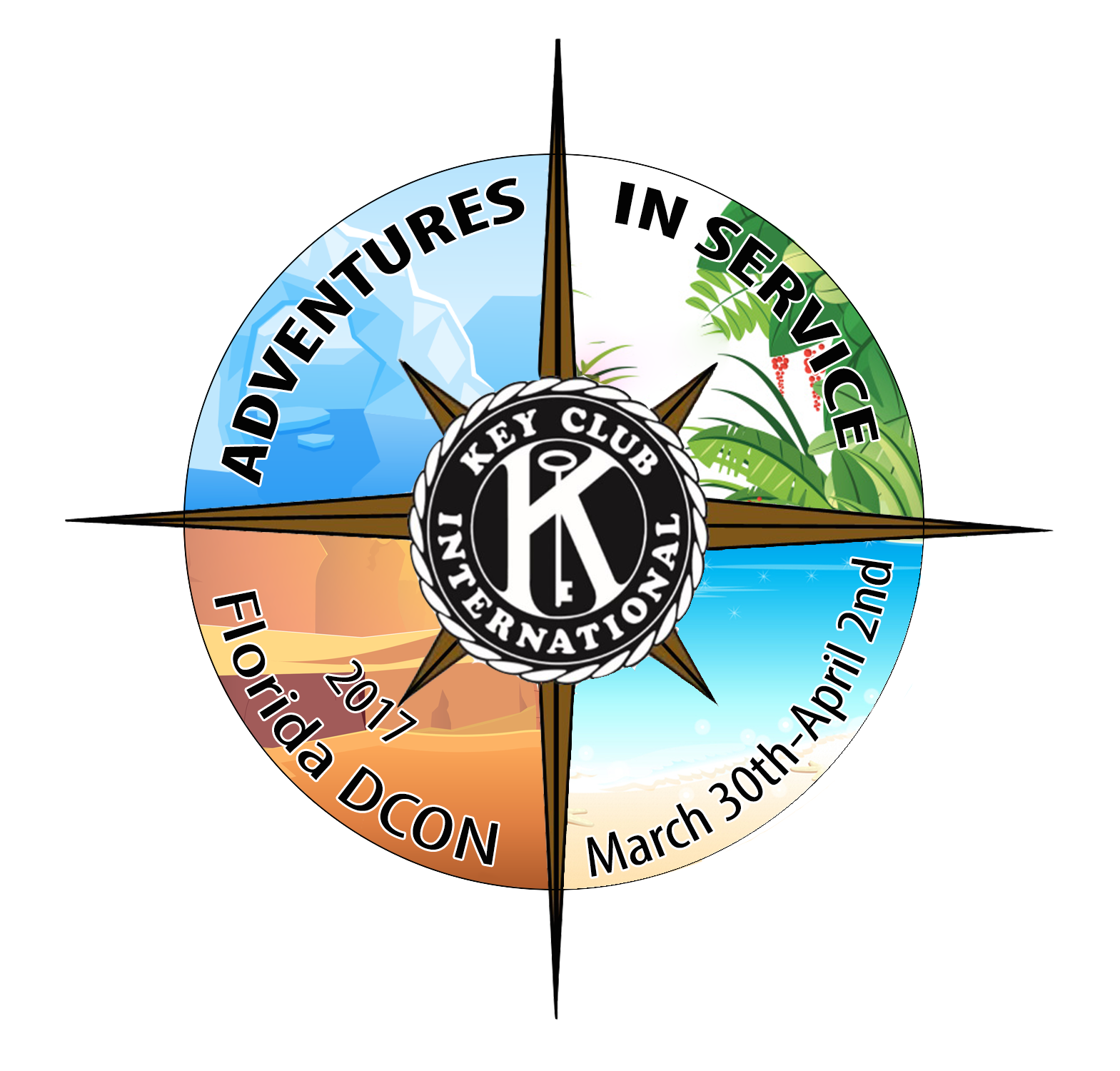 HISTORY: 30
Year when females were admitted into Key Club
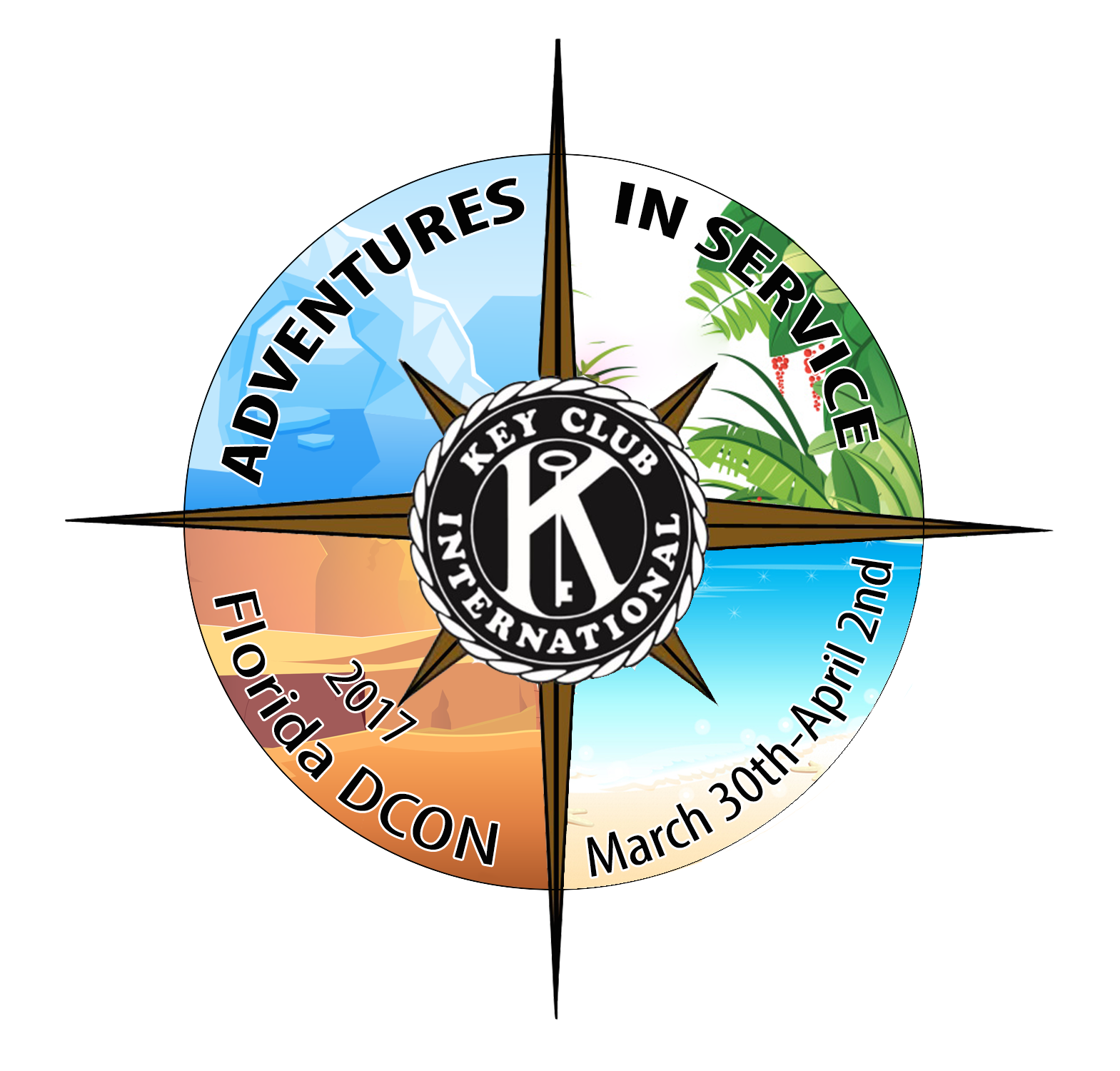 HISTORY: 30
1977
[Speaker Notes: Kiwanis began admitting females ten years later in 1987]
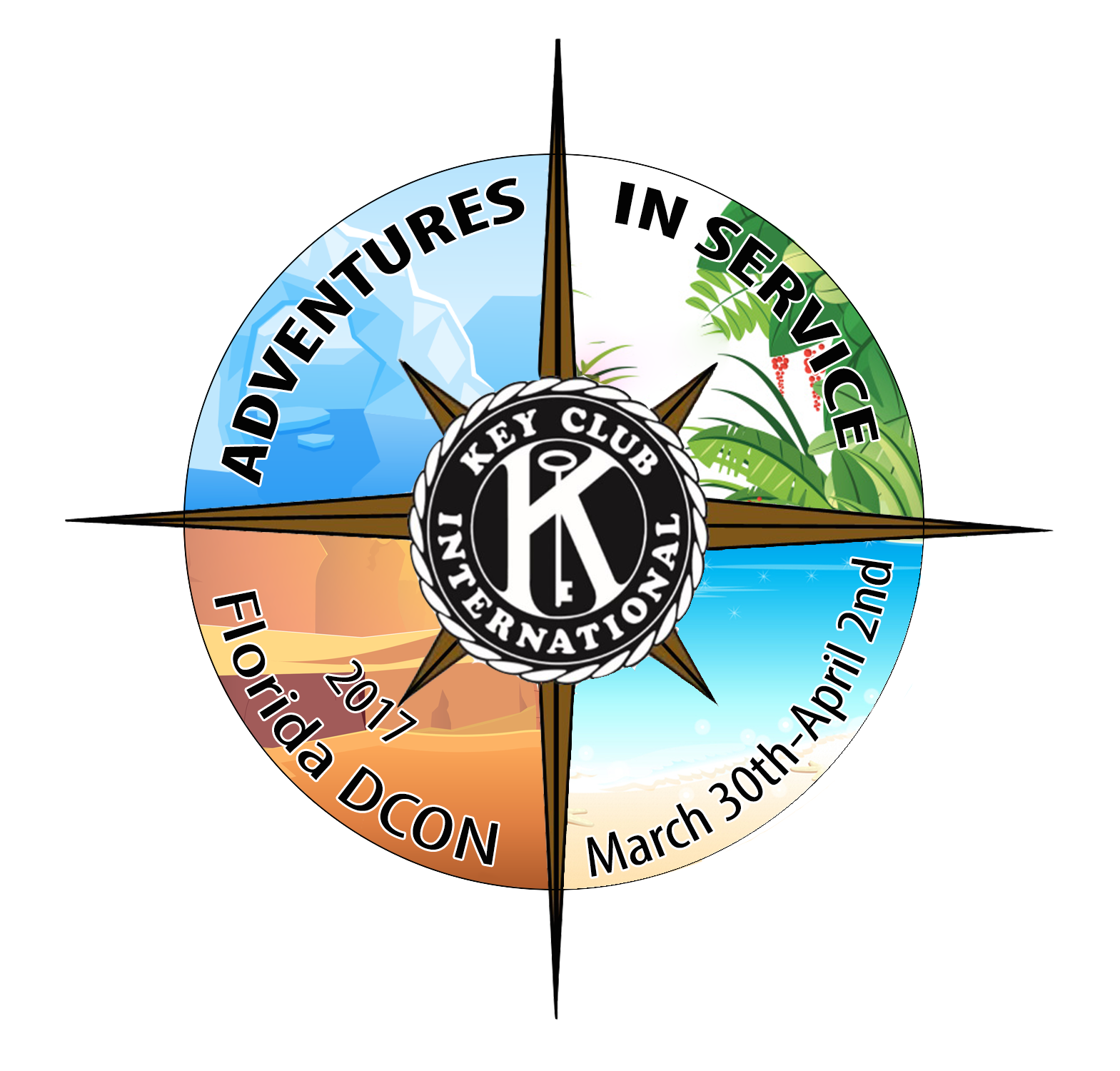 HISTORY: 40
Year when Key Club reached International status
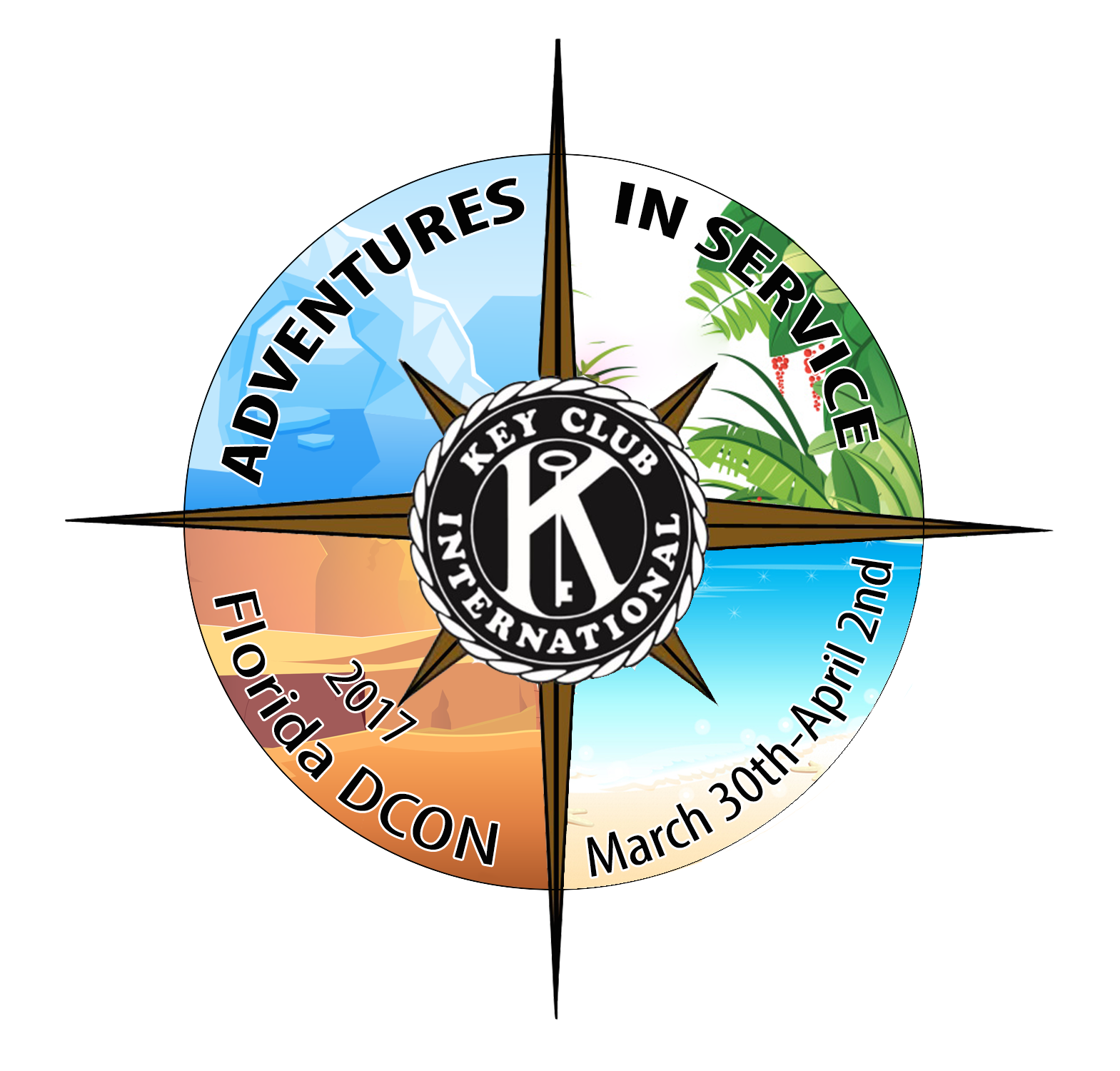 HISTORY: 40
1943
[Speaker Notes: This year was also when we chose our first International President, Malcolm Lewis from the Florida District.]
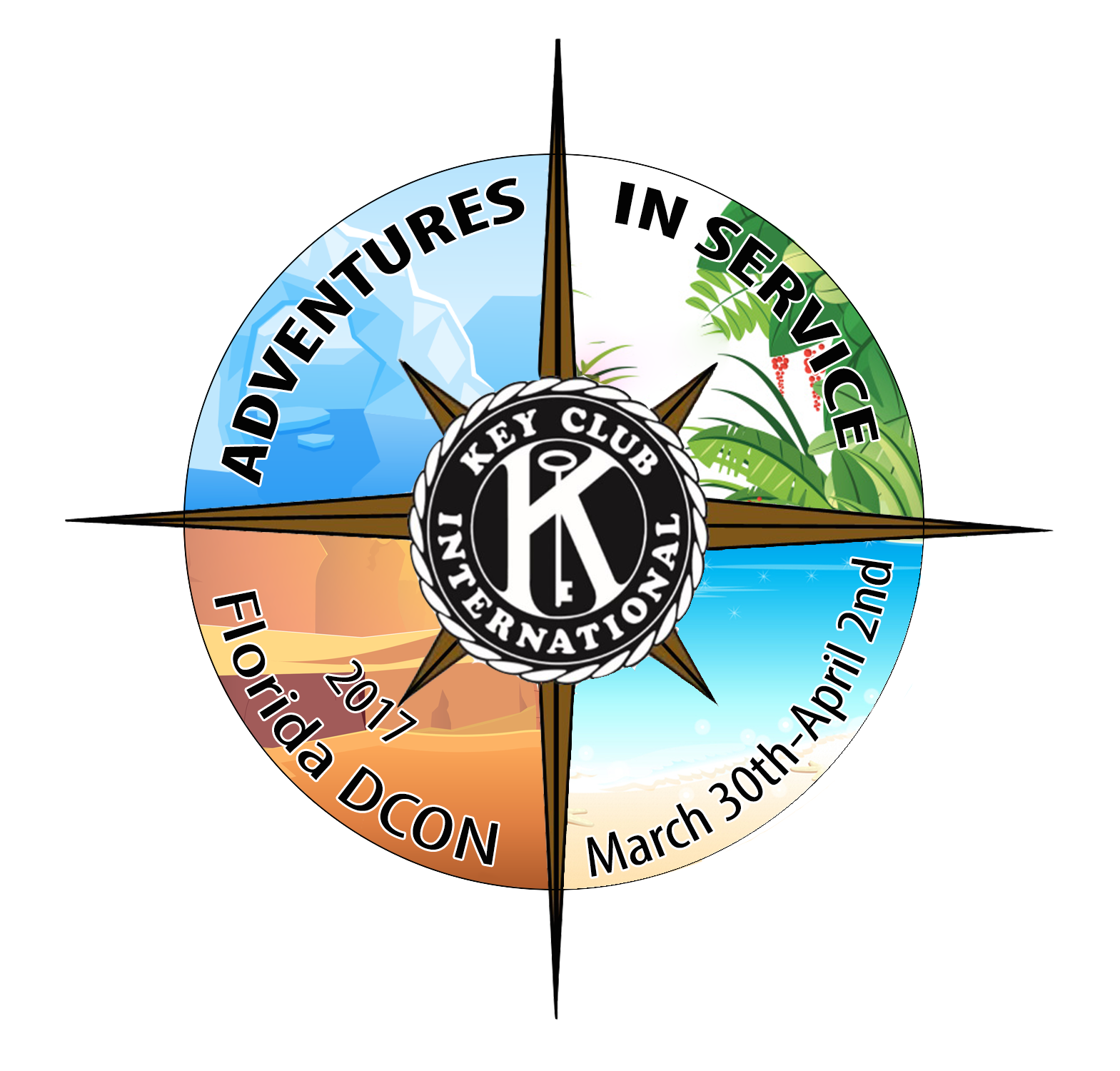 HISTORY: 50
Year when the 1,000th Key Club was chartered
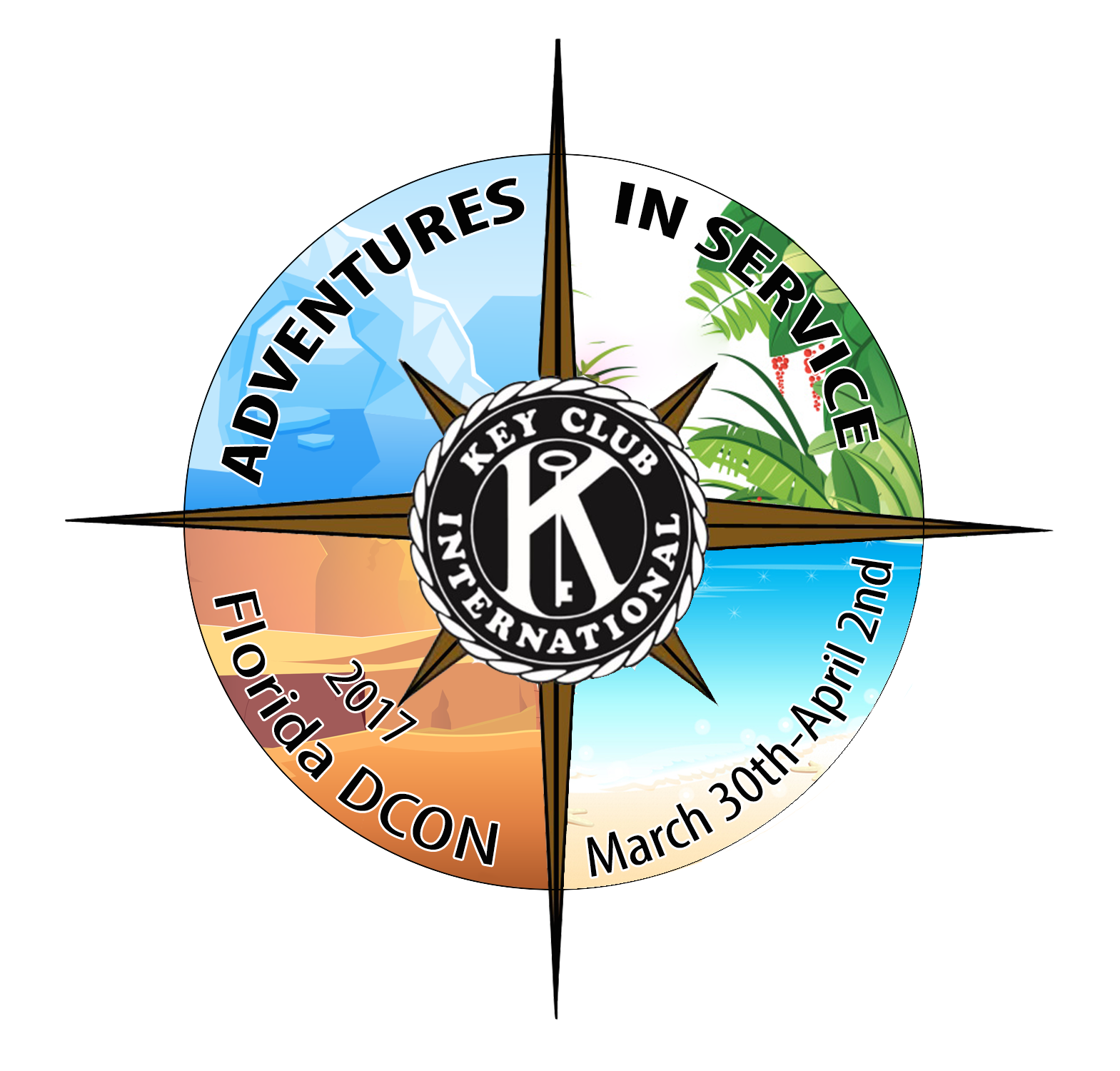 HISTORY: 50
1952
[Speaker Notes: Just 27 years after Key Club was founded. That’s an average of almost 40 clubs per year!]
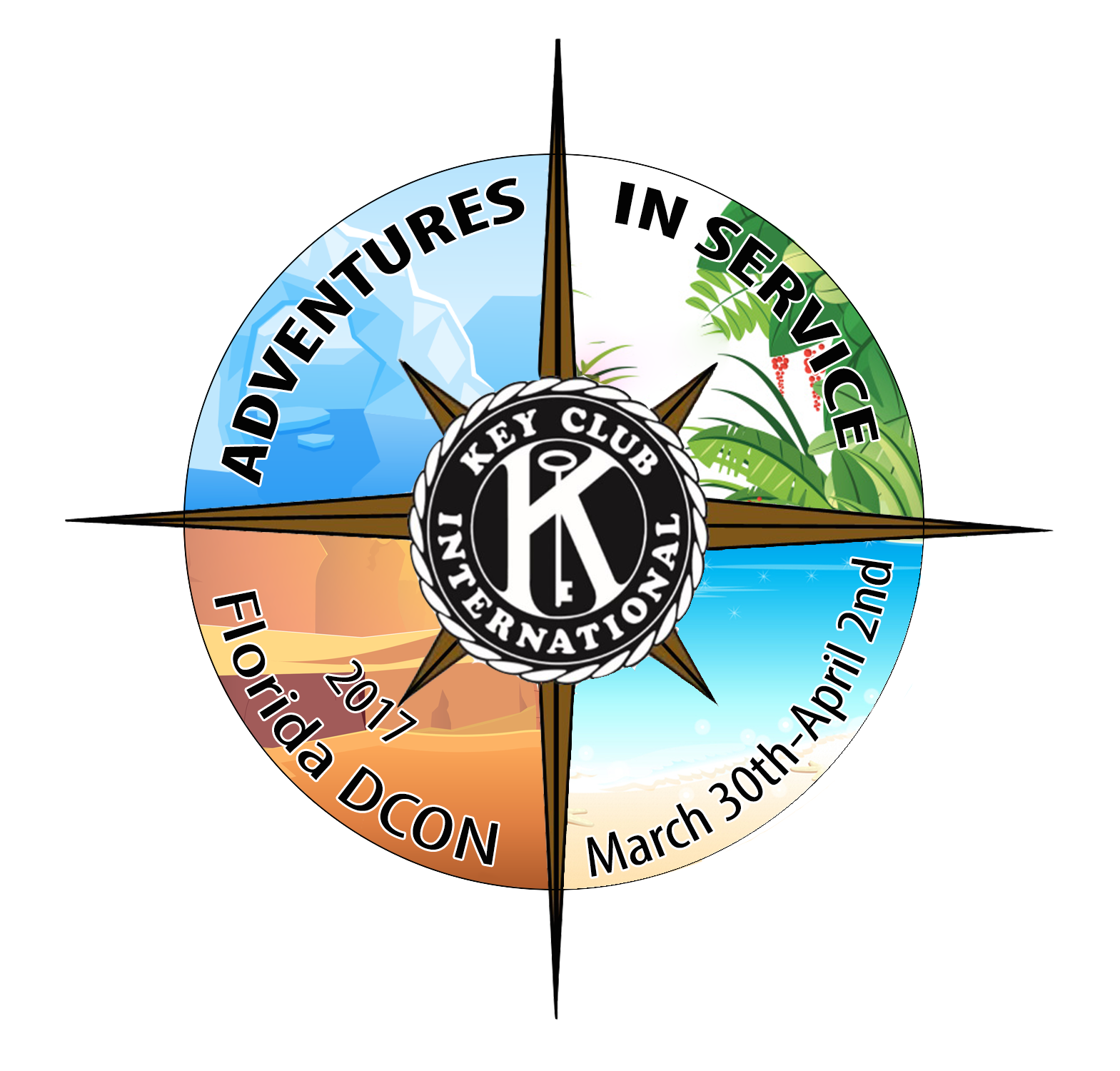 INTERNATIONAL: 10
Name of the current Key Club International President 
(2016-2017)
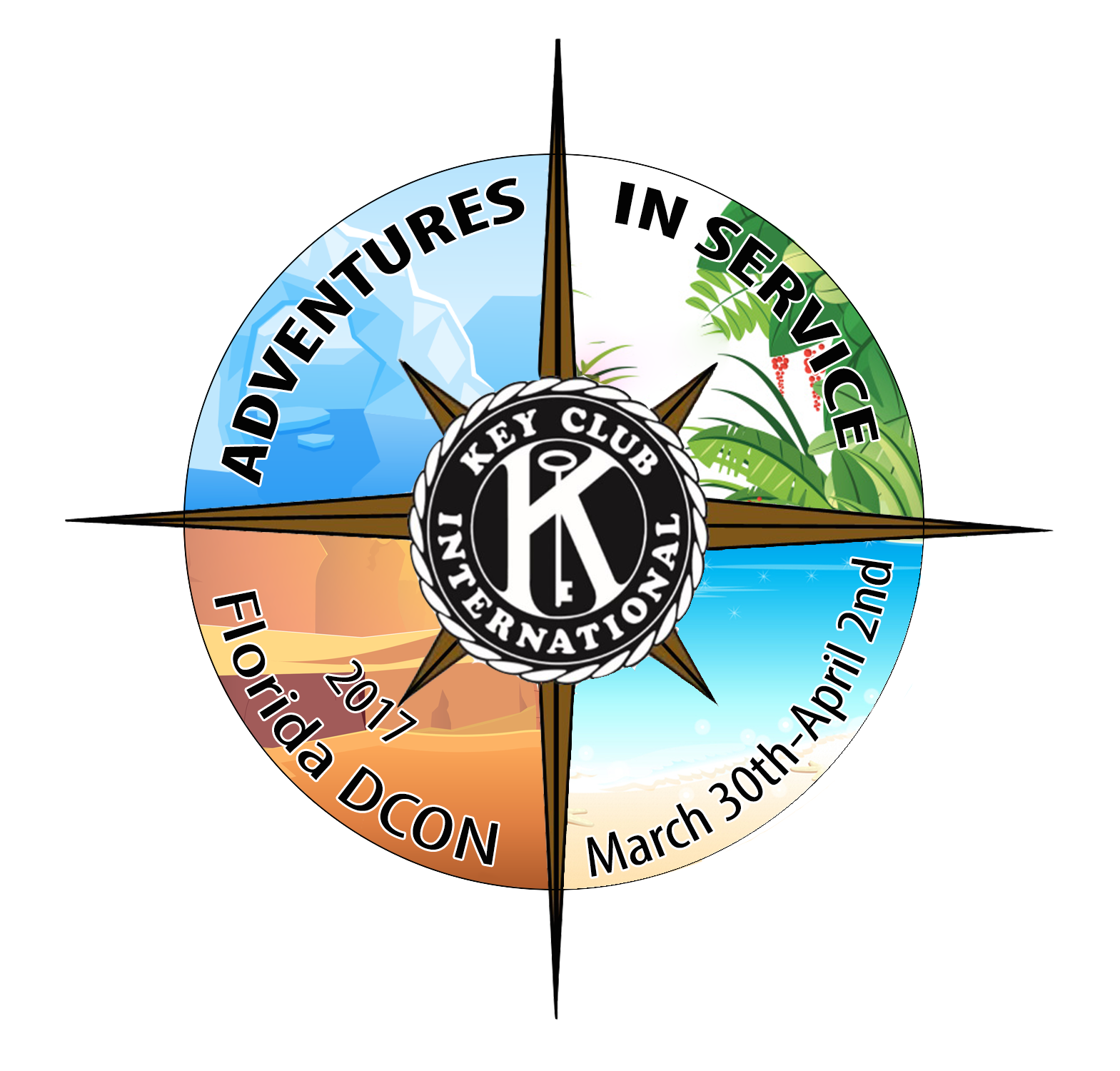 INTERNATIONAL: 10
Devin Sun
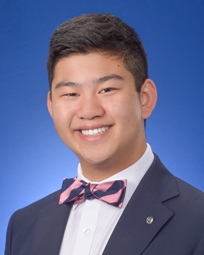 [Speaker Notes: Rip was an International Trustee before he ran for his position as international President. He is from the Alabama district.]
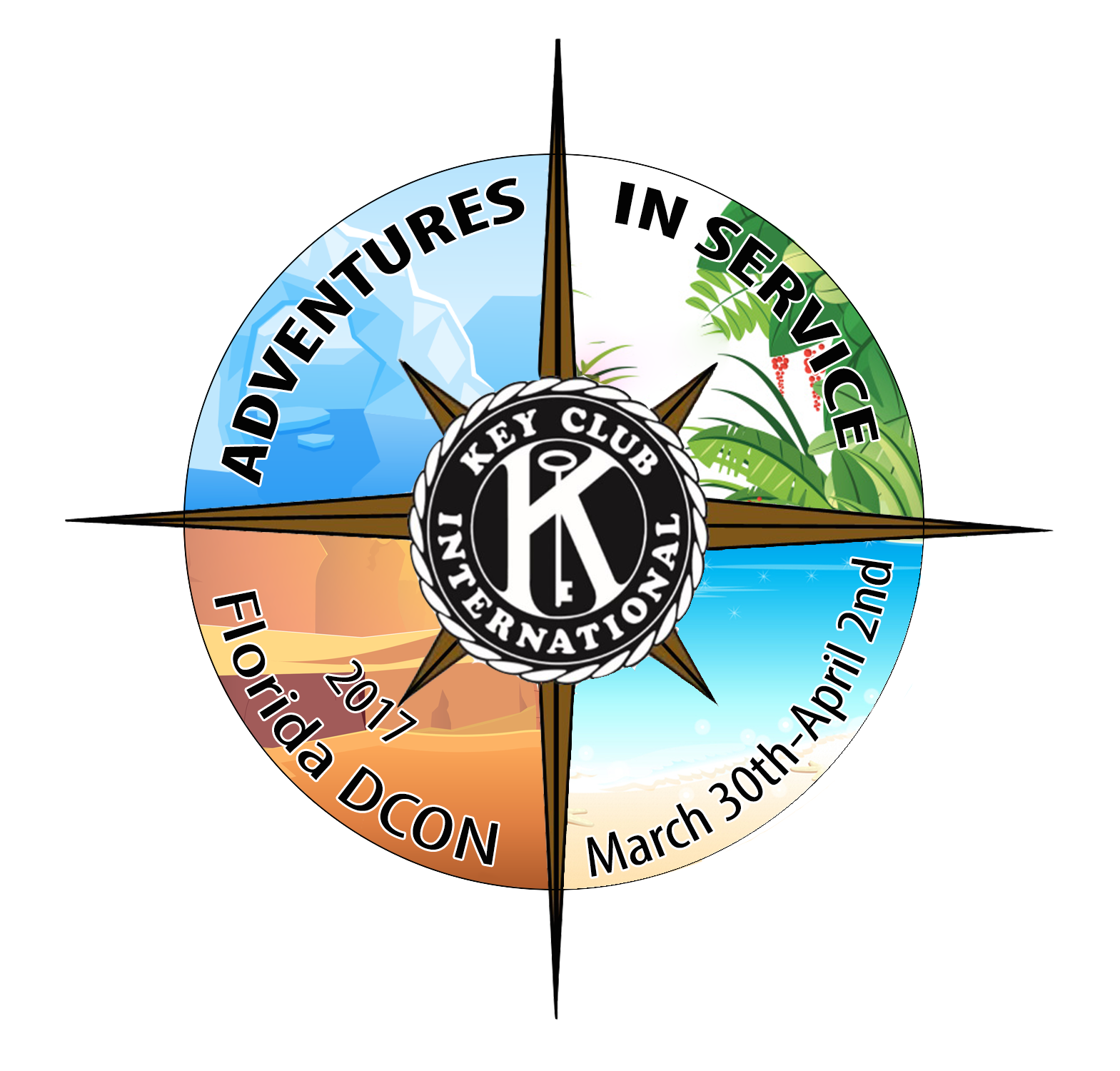 INTERNATIONAL: 20
Name of the International Trustee that looks over the Florida District
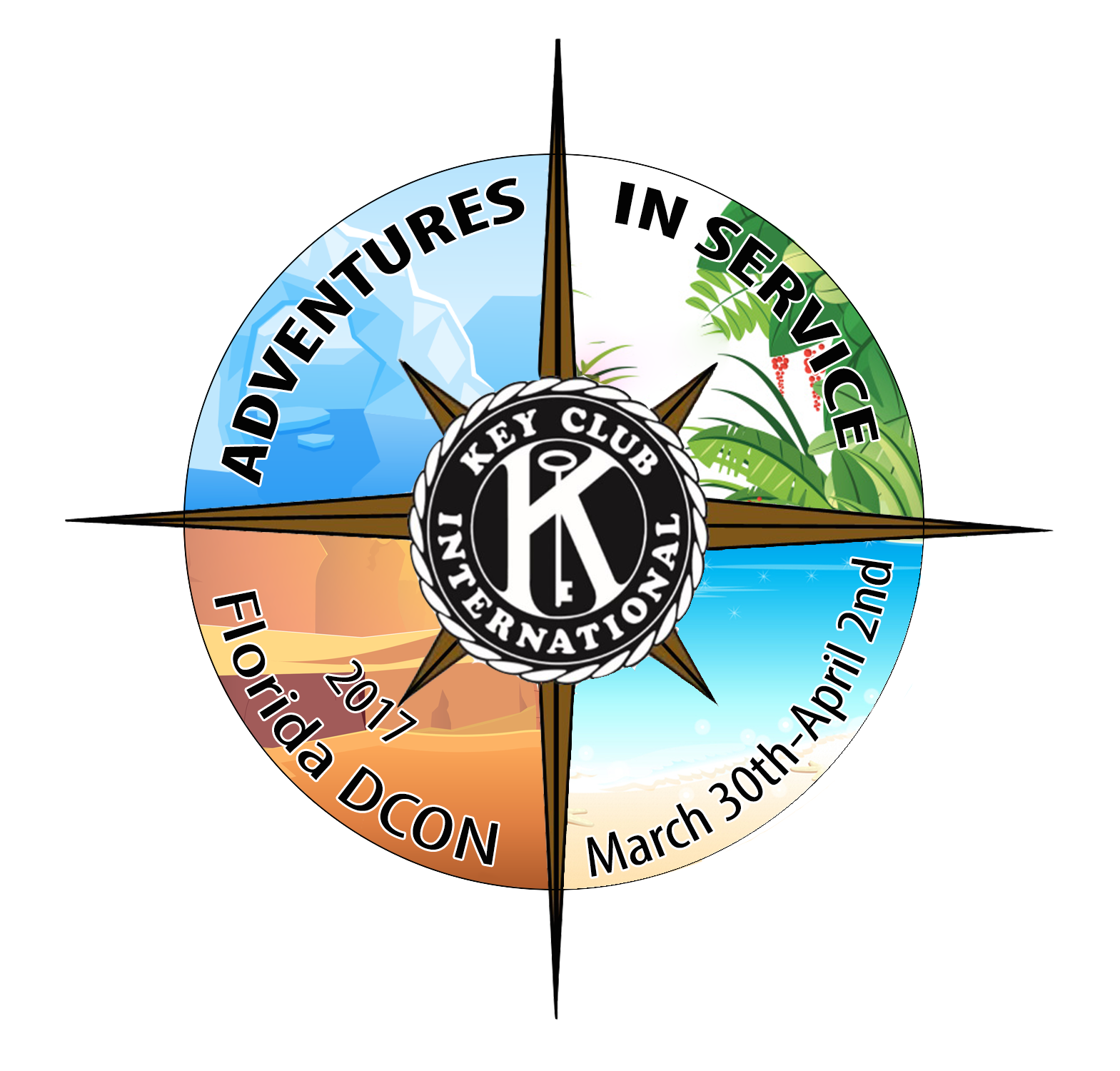 INTERNATIONAL: 20
Clifford Young
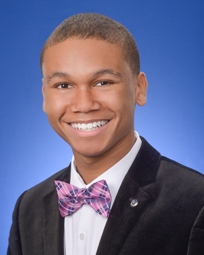 [Speaker Notes: Amy is from the Texas-Oklahoma District and was a Lieutenant Governor before she ran for her current position as International Trustee]
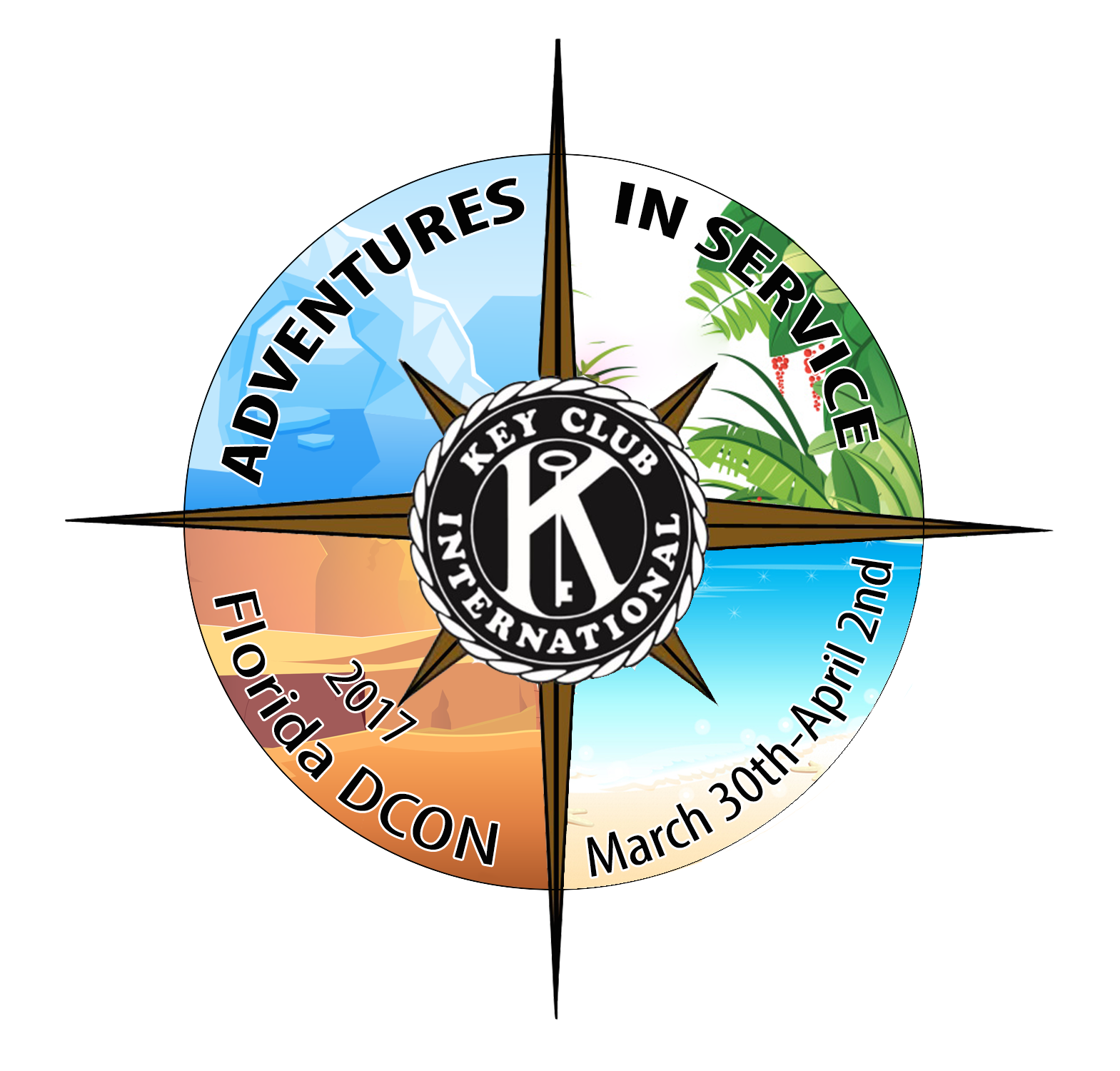 INTERNATIONAL: 30
Name of the first Key Club International President
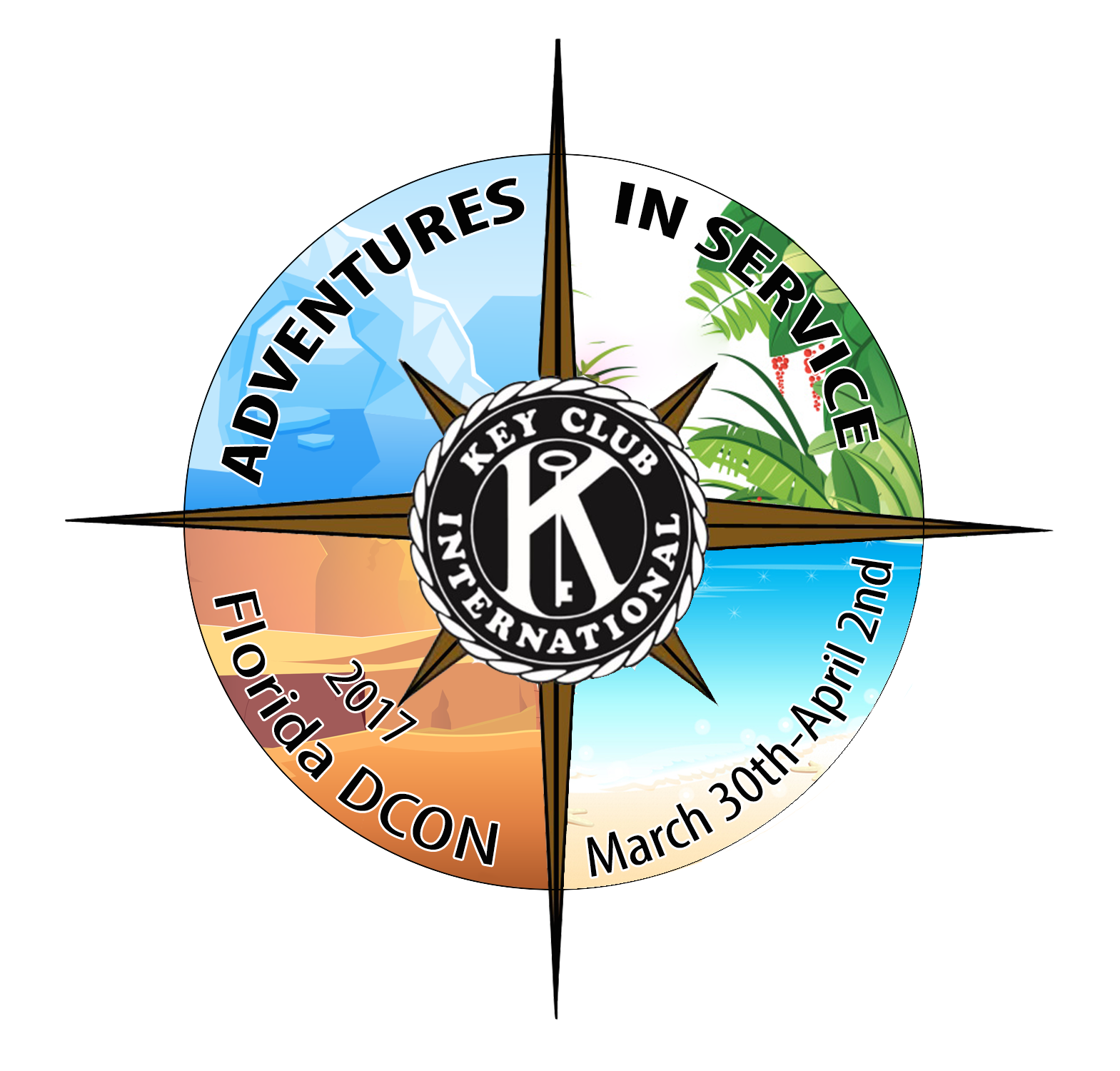 INTERNATIONAL: 30
Malcolm Lewis
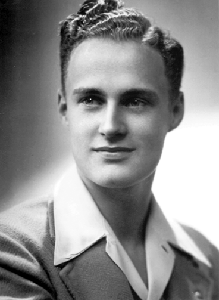 [Speaker Notes: He was from the Florida District!]
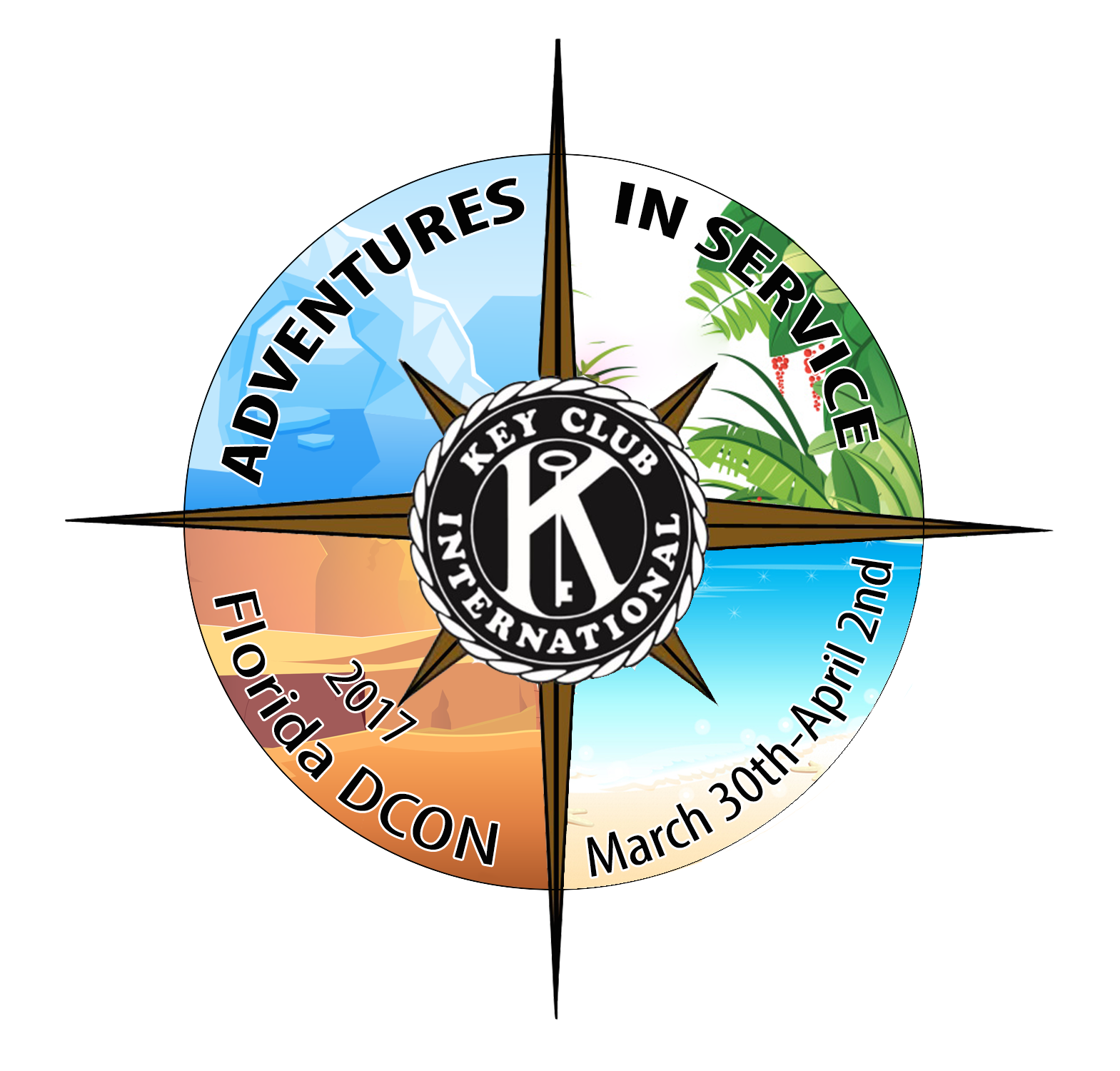 INTERNATIONAL: 40
Number of nations in Key Club International
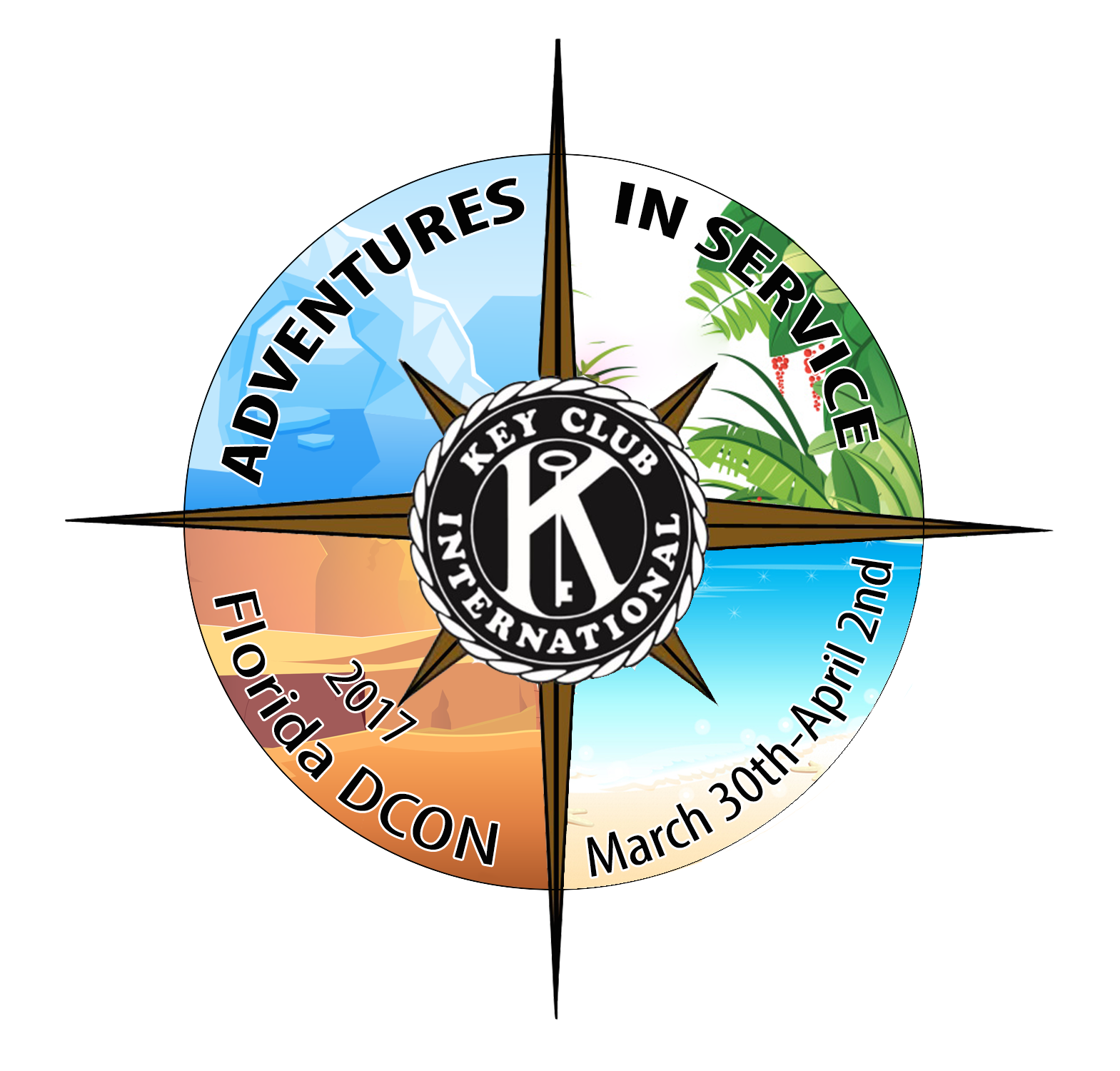 INTERNATIONAL: 40
37
[Speaker Notes: Japan is the most recent nation to join the Key Club family]
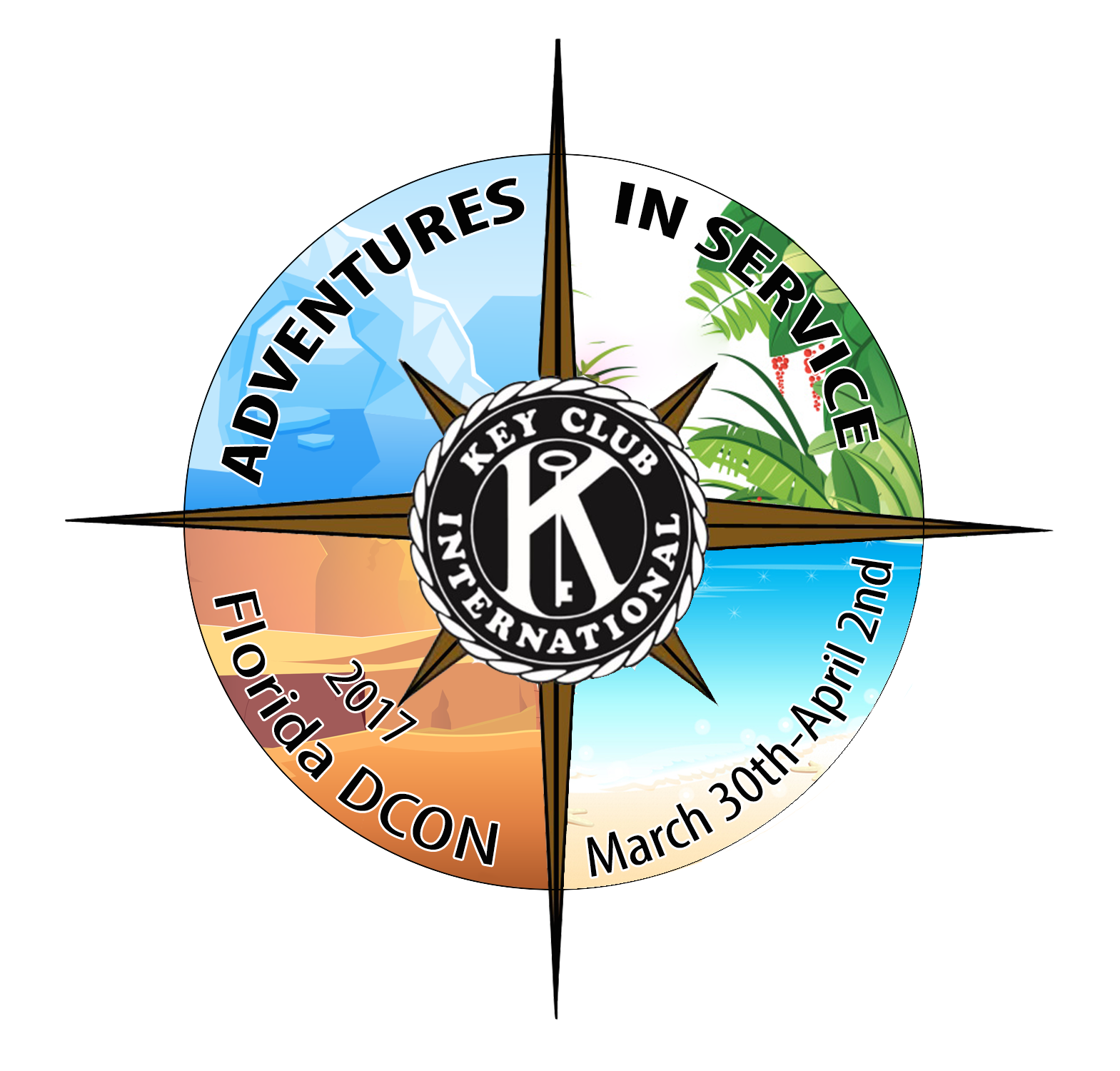 INTERNATIONAL: 50
Number of clubs and members in Key Club International
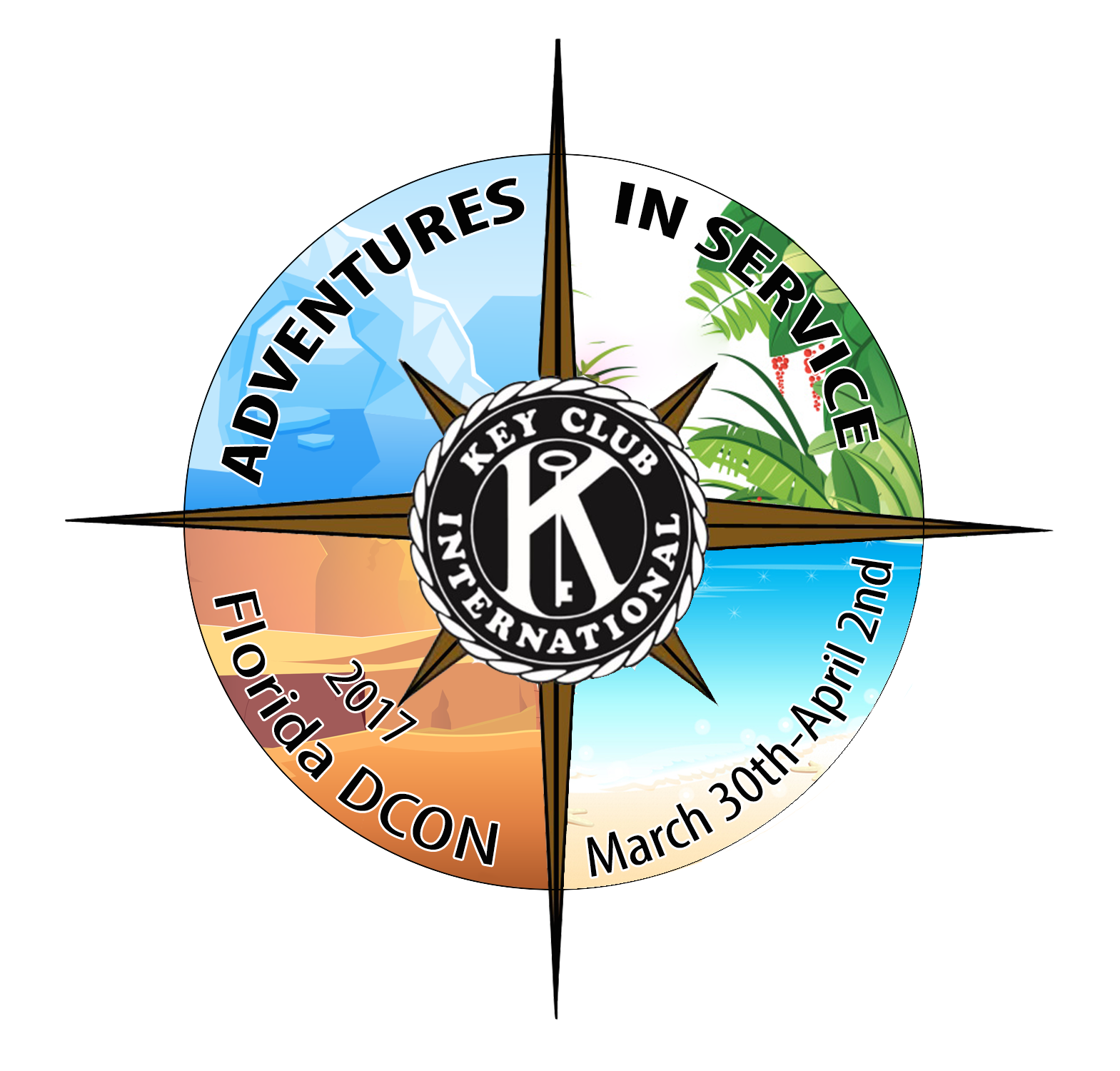 INTERNATIONAL: 50
Approximately 260,000 members in about 5,000 clubs
[Speaker Notes: Our sister Districts for this year are Illinois Eastern Iowa, and Eastern Canada]
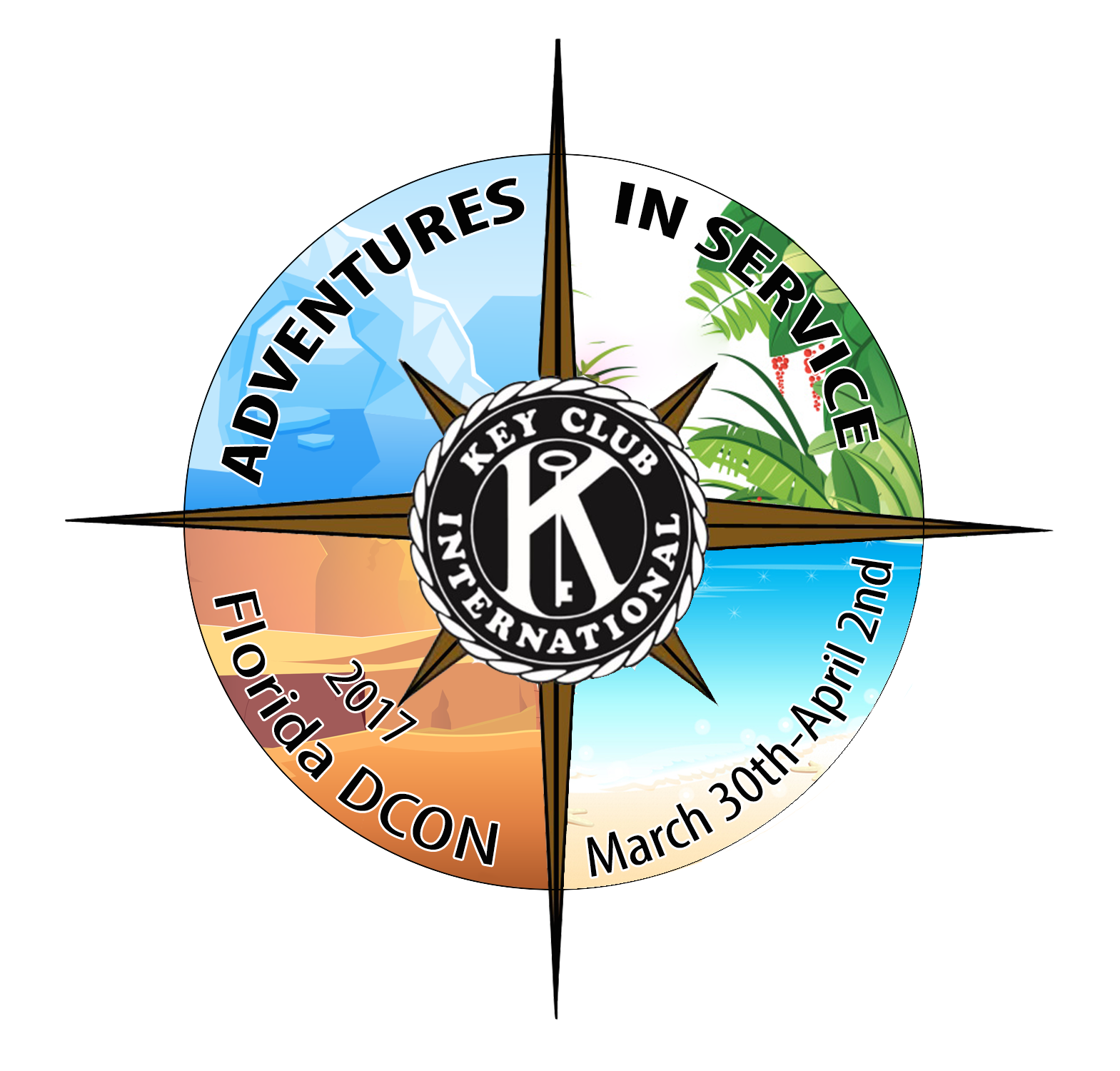 District: 10
Florida District Governor for the 2016-2016 year
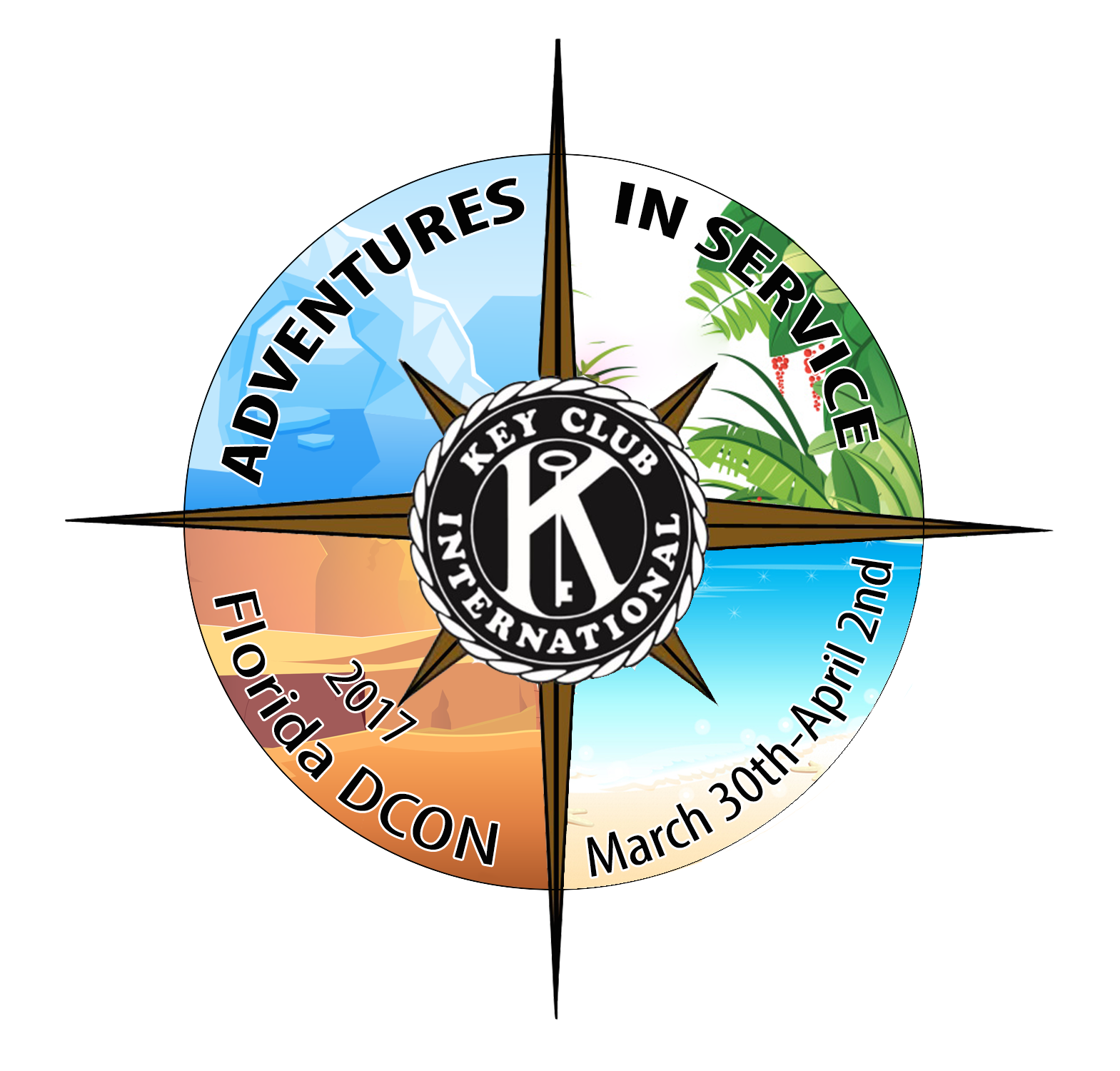 District: 10
Governor Martha Grace Hagan
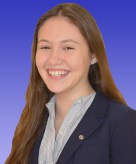 [Speaker Notes: DCON is planned and put on by a DCON chair and multiple committees of Lieutenant Governors such as the Membership Education and Development Committee, Sargent-At-Arms committee, Registration Committee, and many more.]
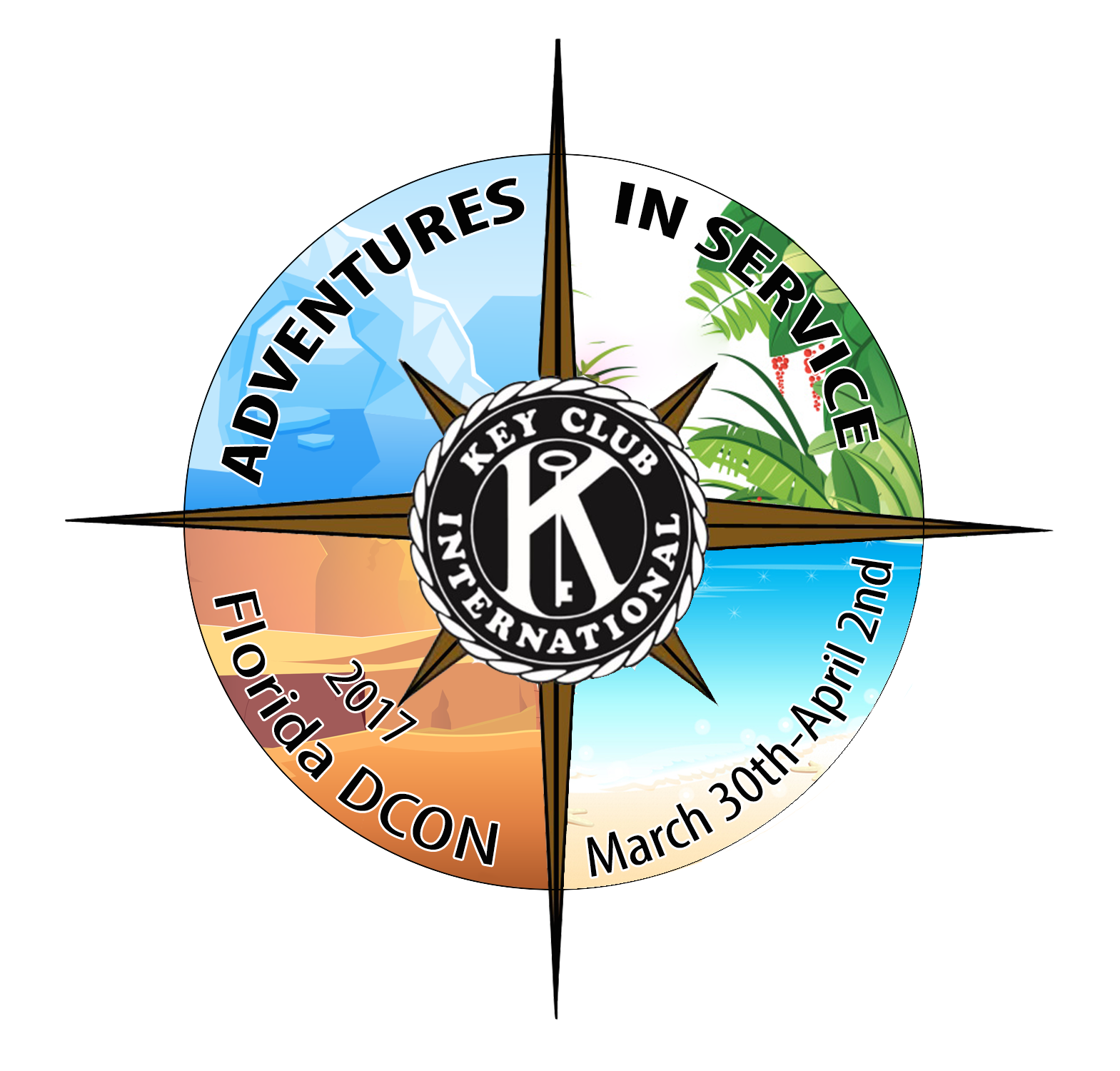 District: 20
Year that the Florida District was established
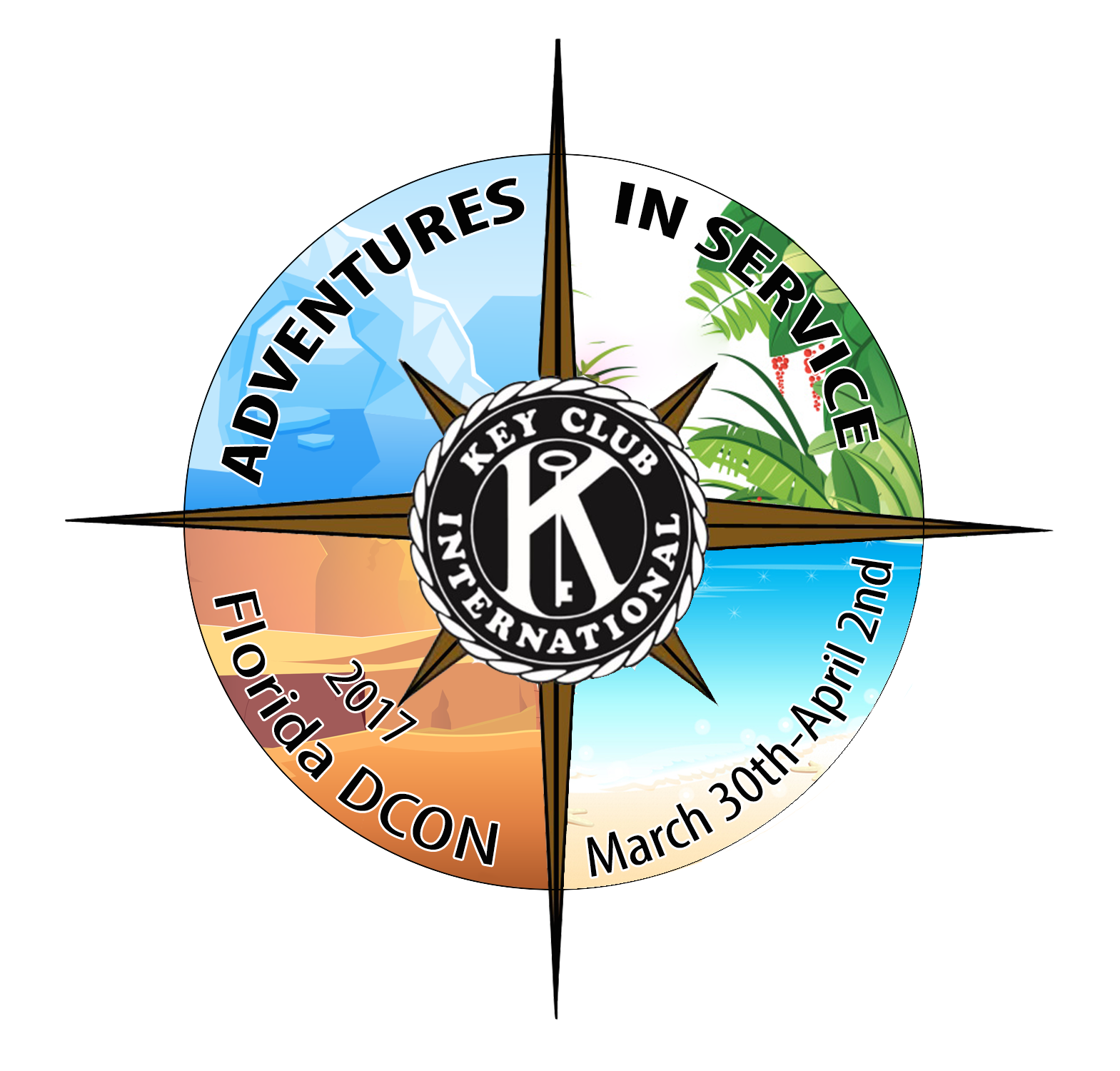 District: 20
1939
[Speaker Notes: Spring Zone Rally is where members go to elect their Lieutenant Governor and hear candidate speeches from those seeking a District position.
KCKC is where new officers and members go to get trained about Key Club and their responsibilities.]
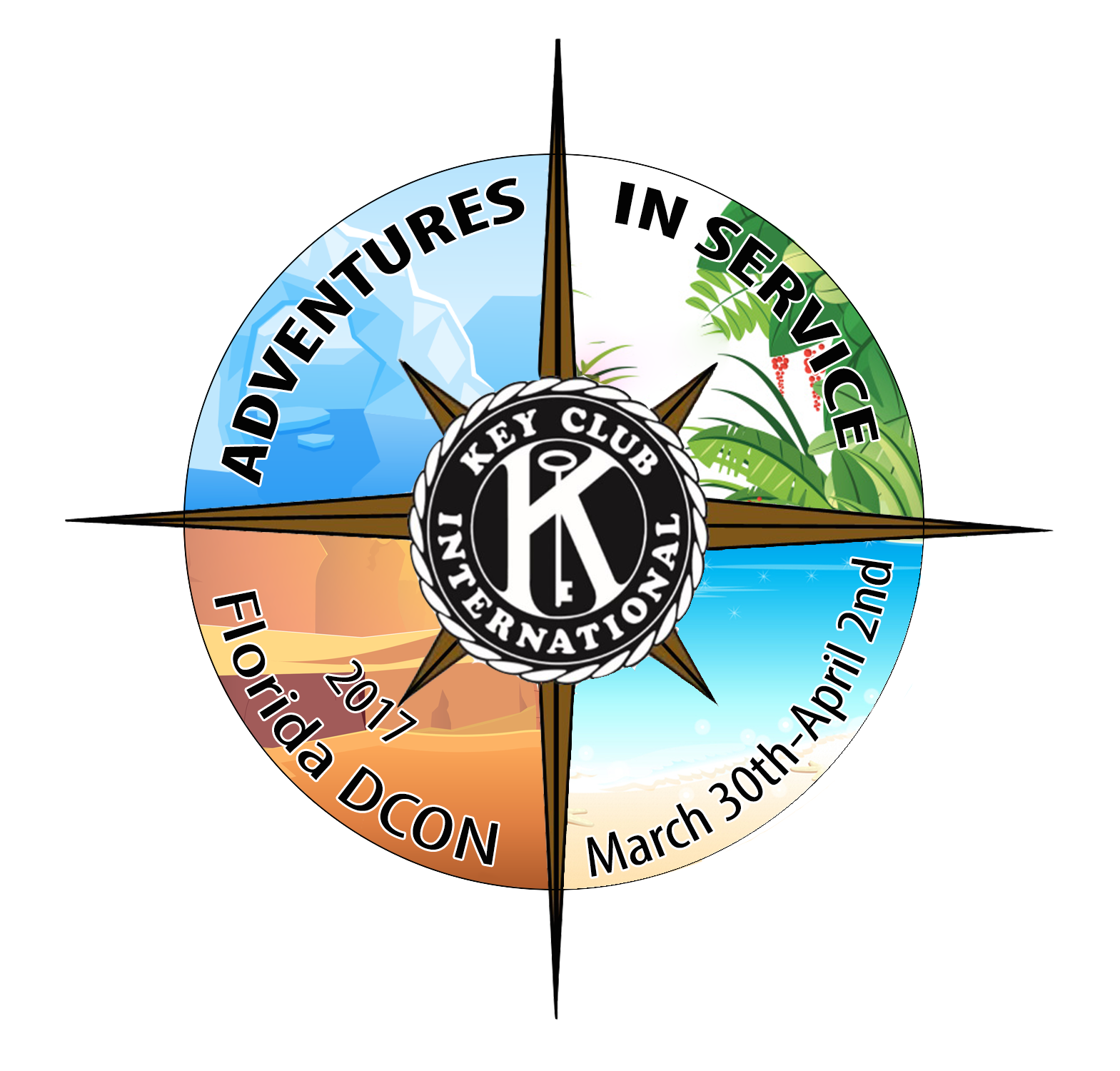 District: 30
2016-2017 Governor’s Project
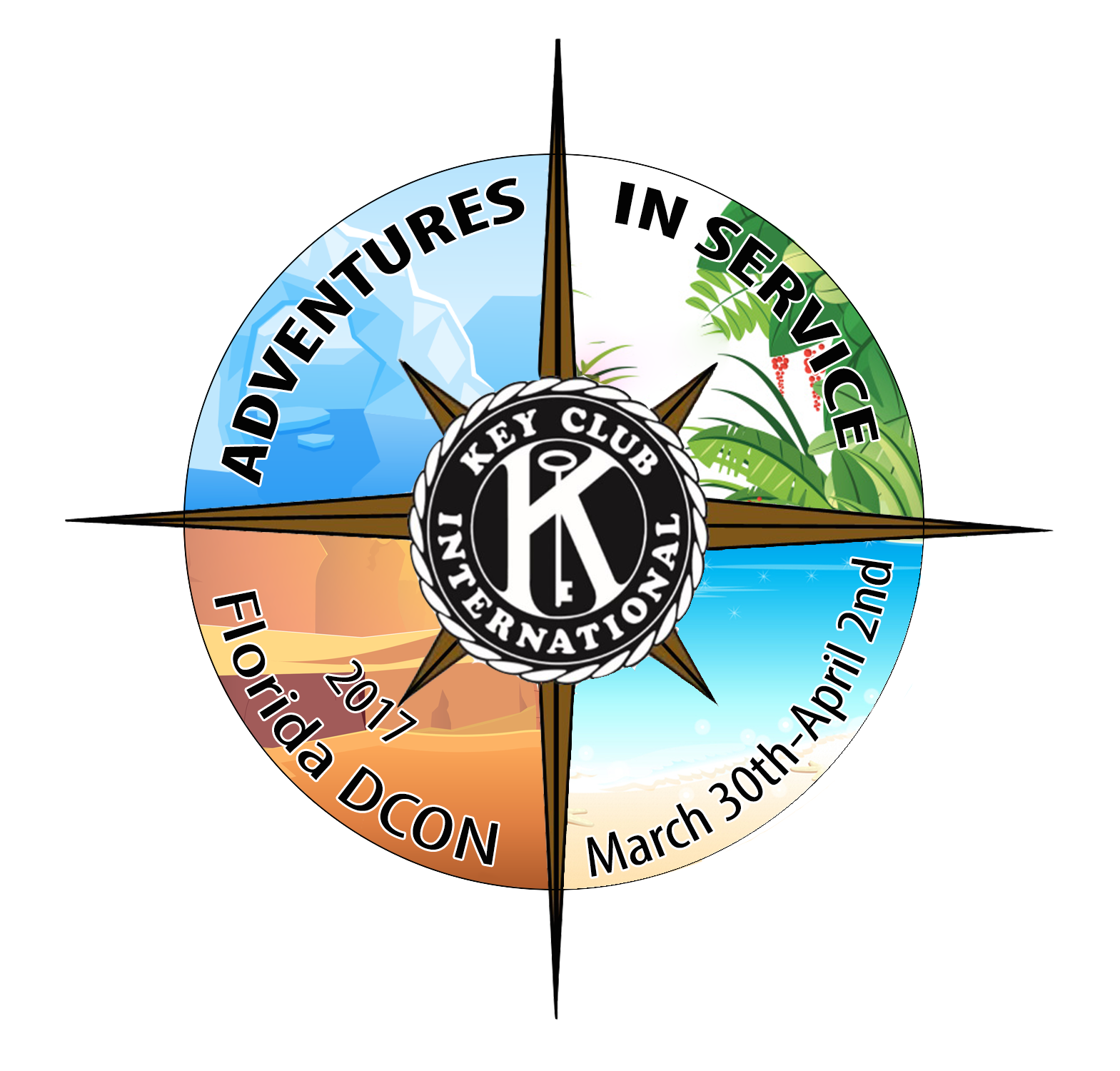 District: 30
Feeding Our Future
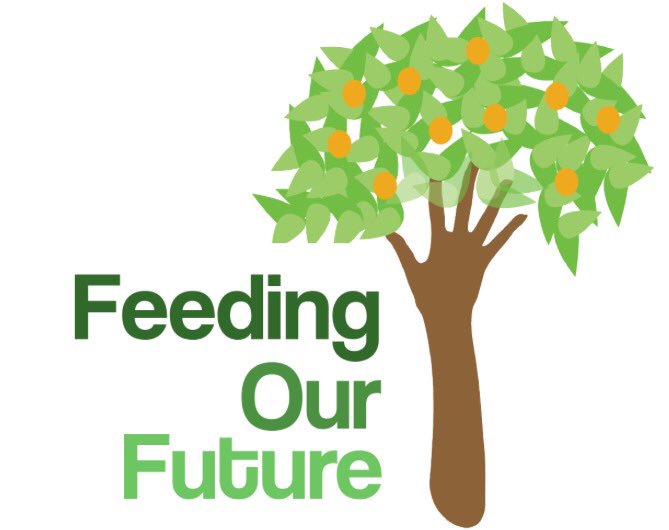 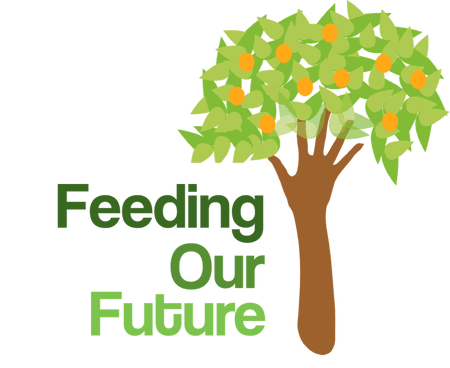 [Speaker Notes: Lieutenant Governor duties consist of making newsletters, holding divisional council meetings, visiting their clubs, attending board meetings, and much more.]
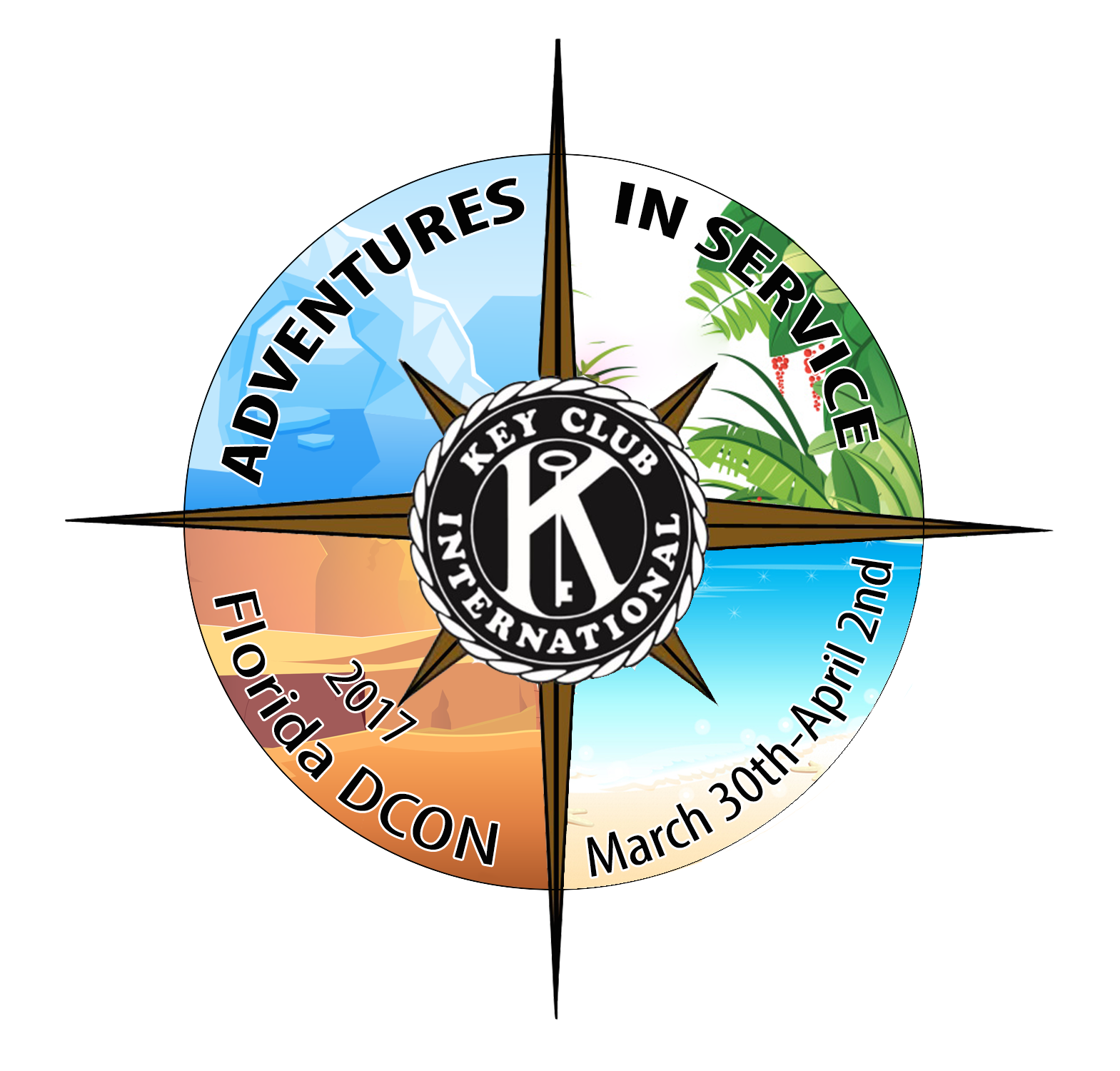 District: 40
Name of the Florida District’s online forum
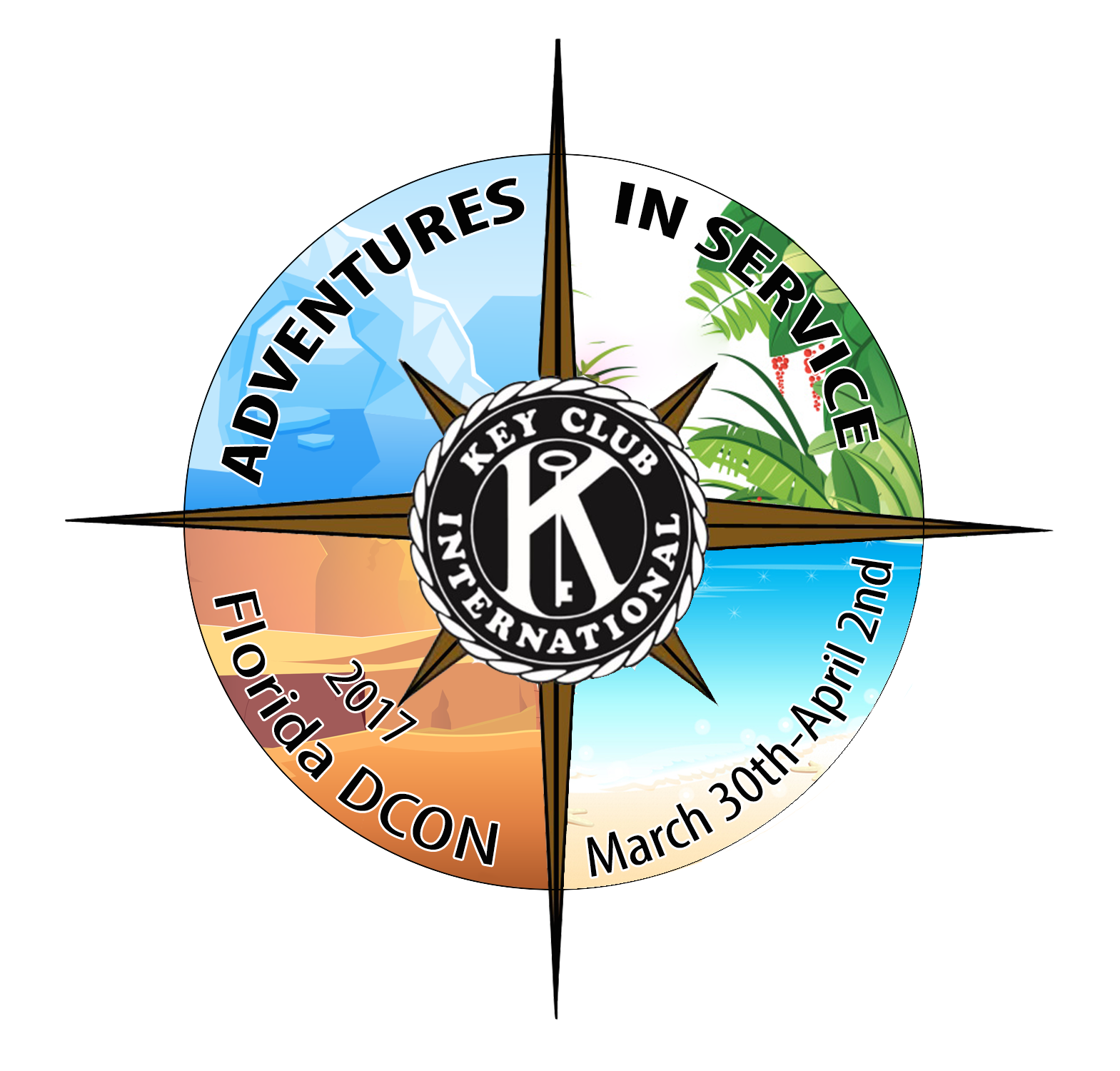 District: 40
Key-nnect
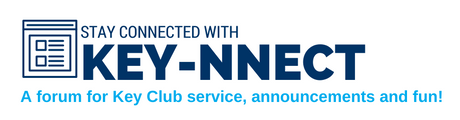 [Speaker Notes: Each District Governor must choose a Governor’s Project. Our District Governor this year is Shane Meagher and his Governor’s Project is Key Goes Green]
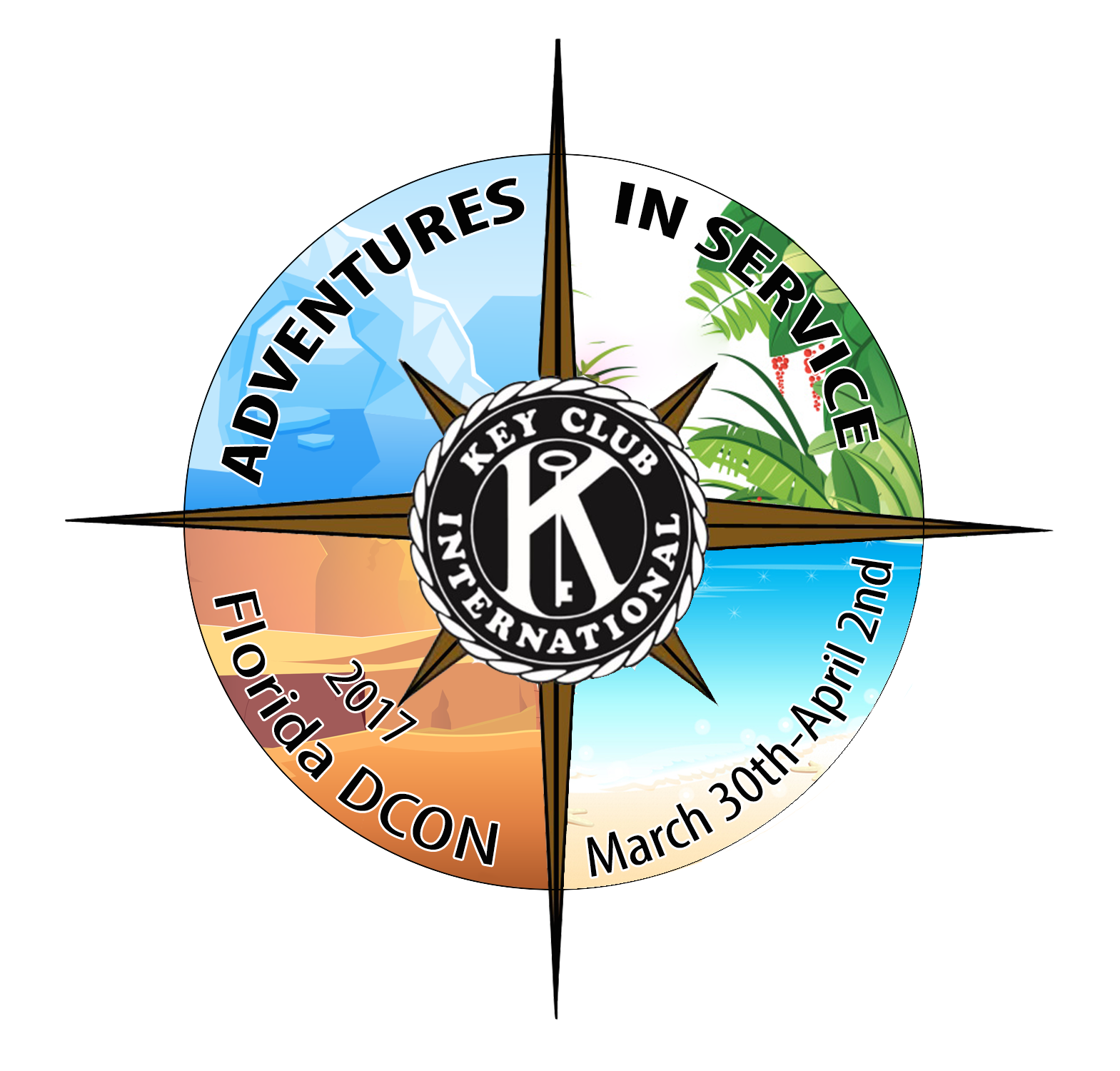 District: 50
Name of Florida District’s official magazine
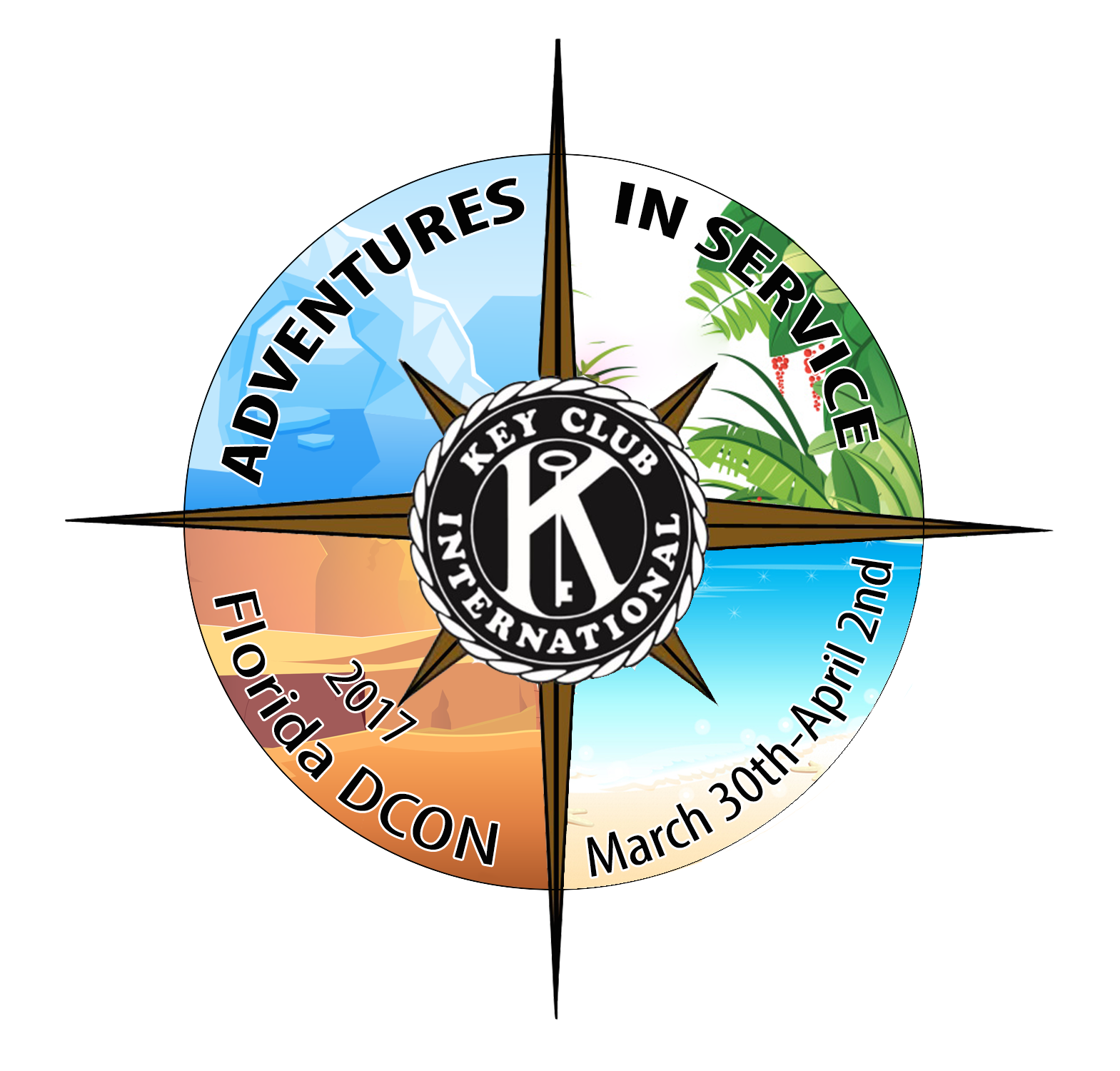 District: 50
The Sunshine Source
[Speaker Notes: These are Key Clubs preferred charities.]
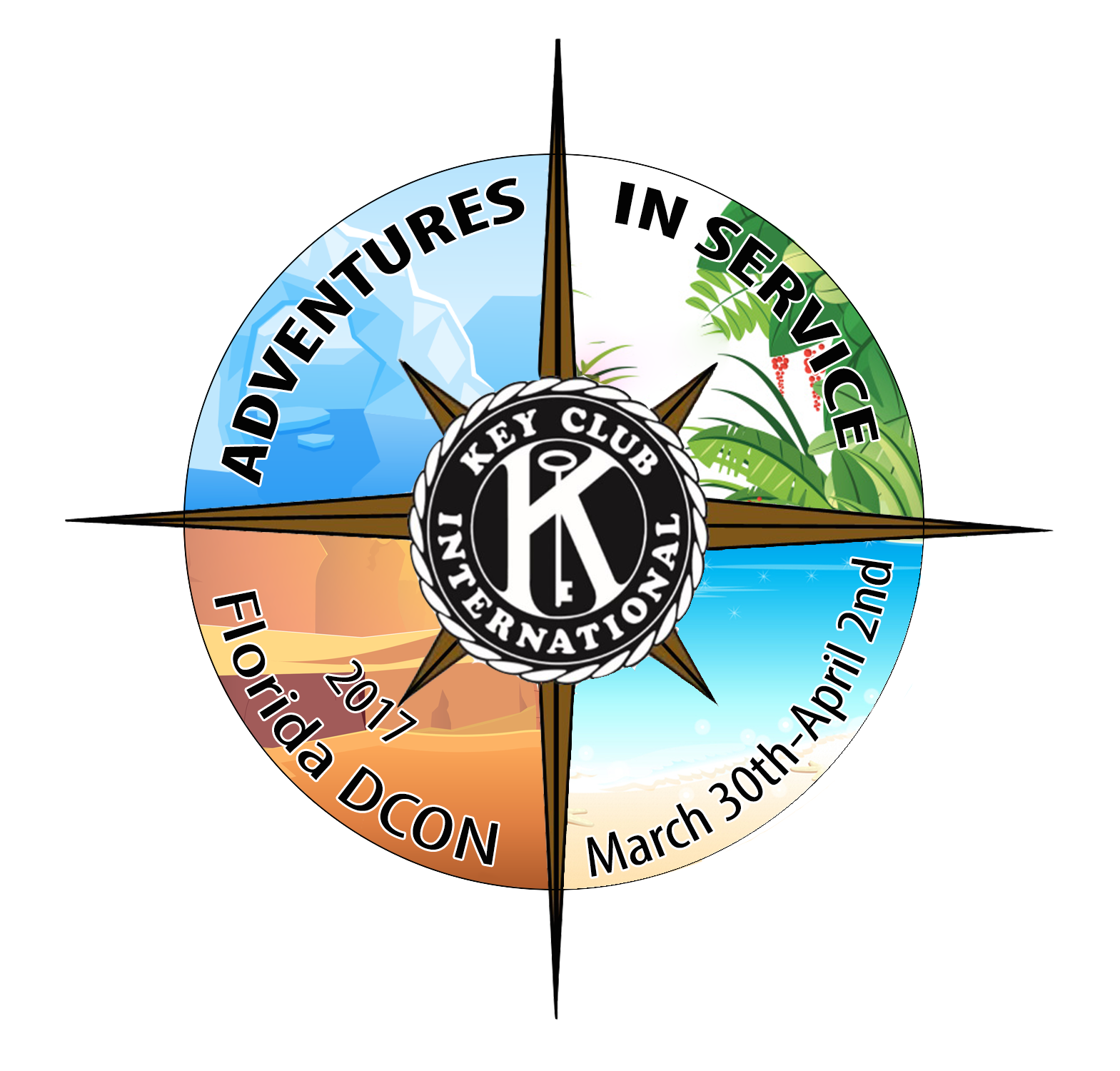 MISCELLANEOUS:  10
The four Key Club core values
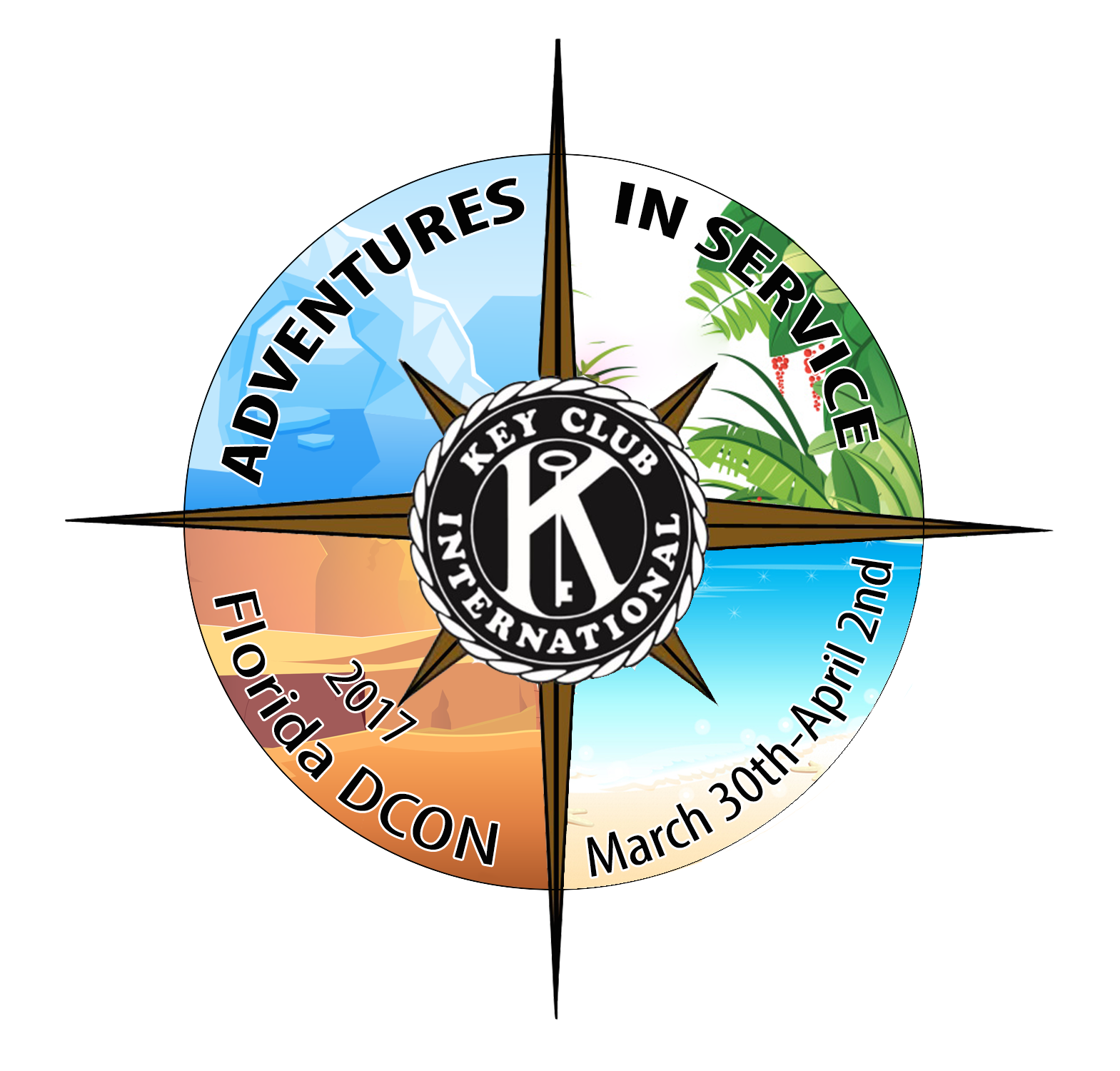 MISCELLANEOUS: 10
Leadership
Character Building
Caring
Inclusiveness
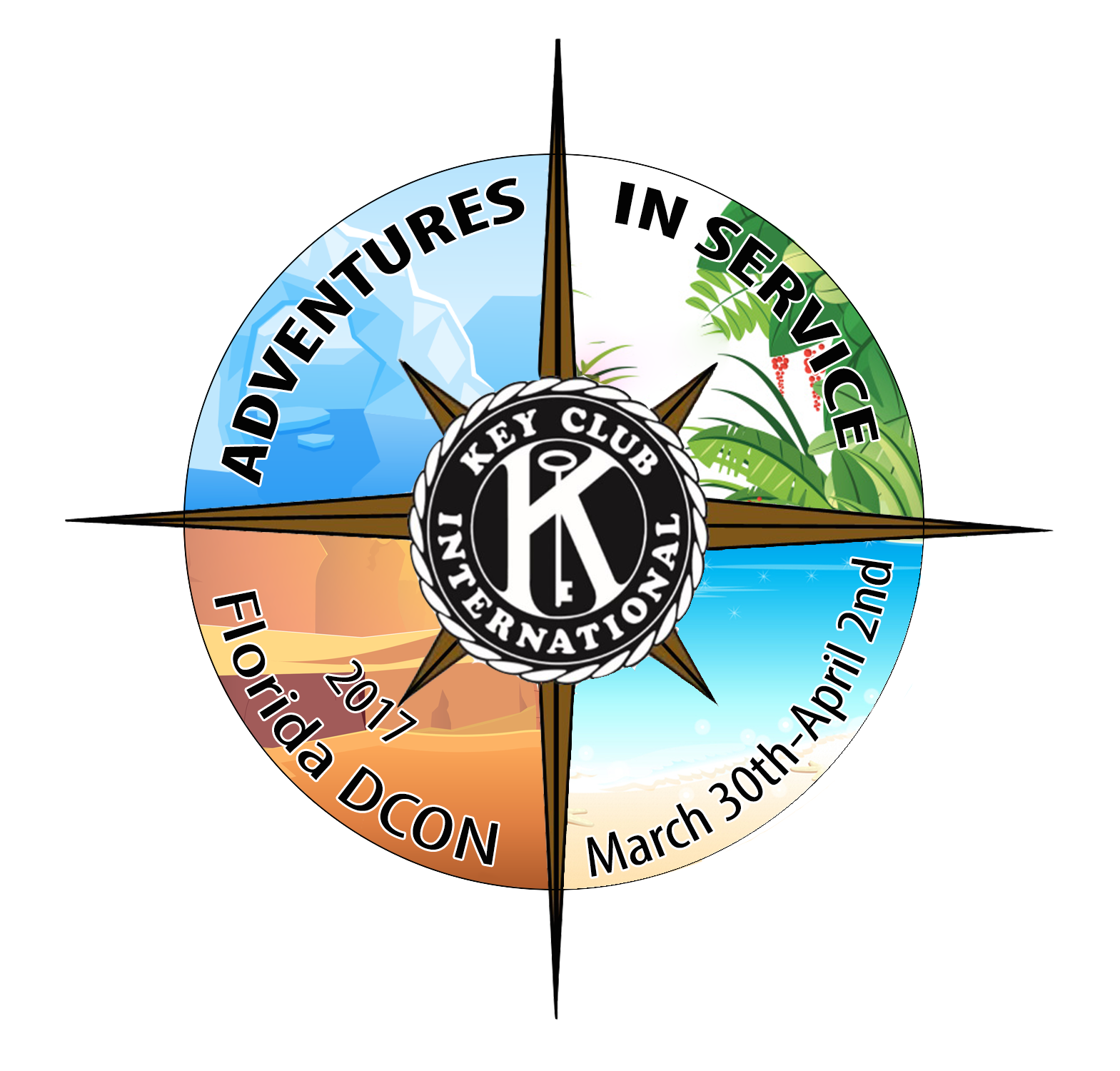 MISCELLANEOUS: 20
Location of International Convention in 2017
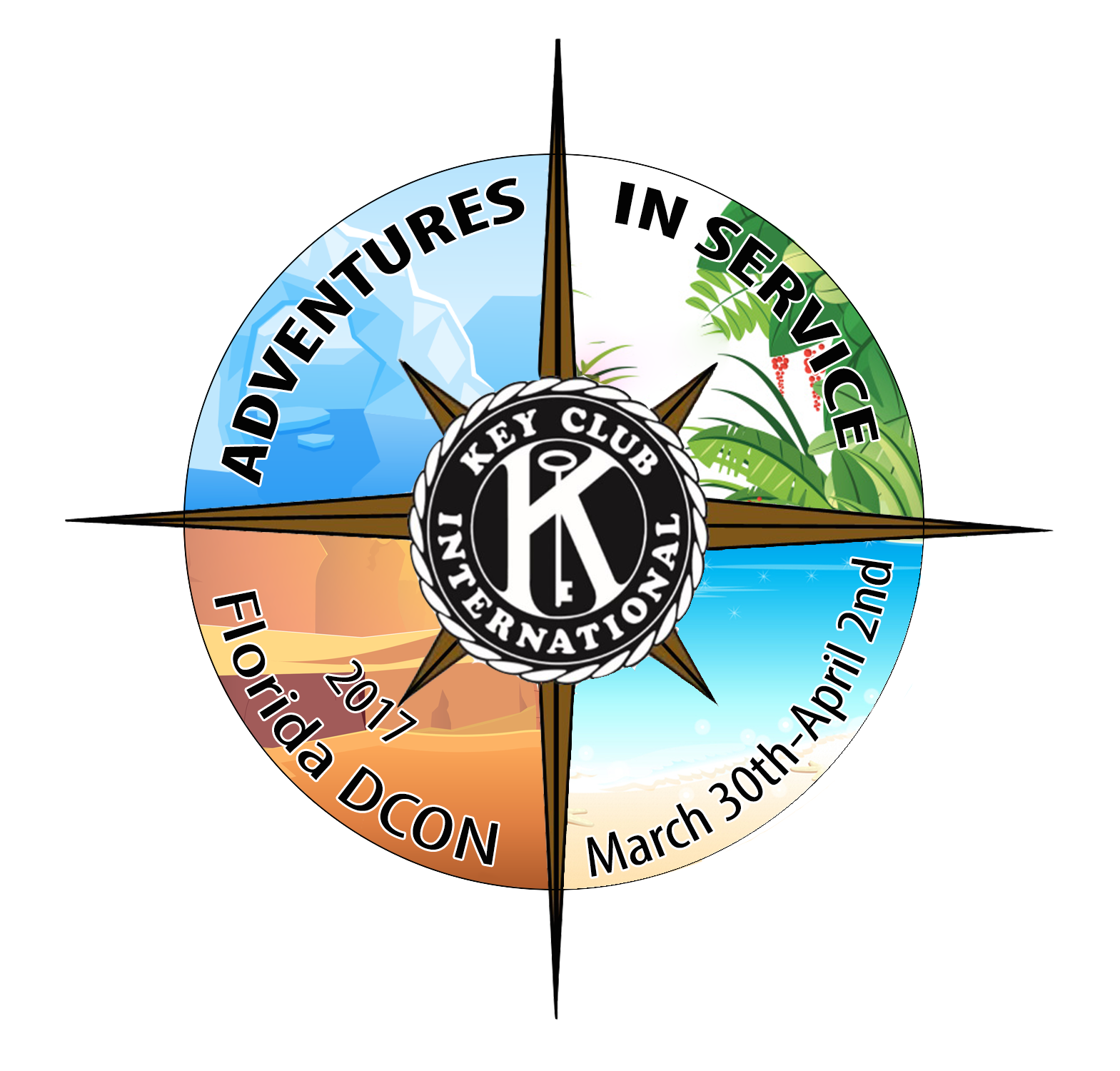 MISCELLANEOUS: 20
San Antonio, Texas
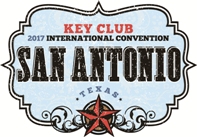 [Speaker Notes: The Florida District is taking a bus tour to ICON this year! More information can be found at floridakeyclub.org]
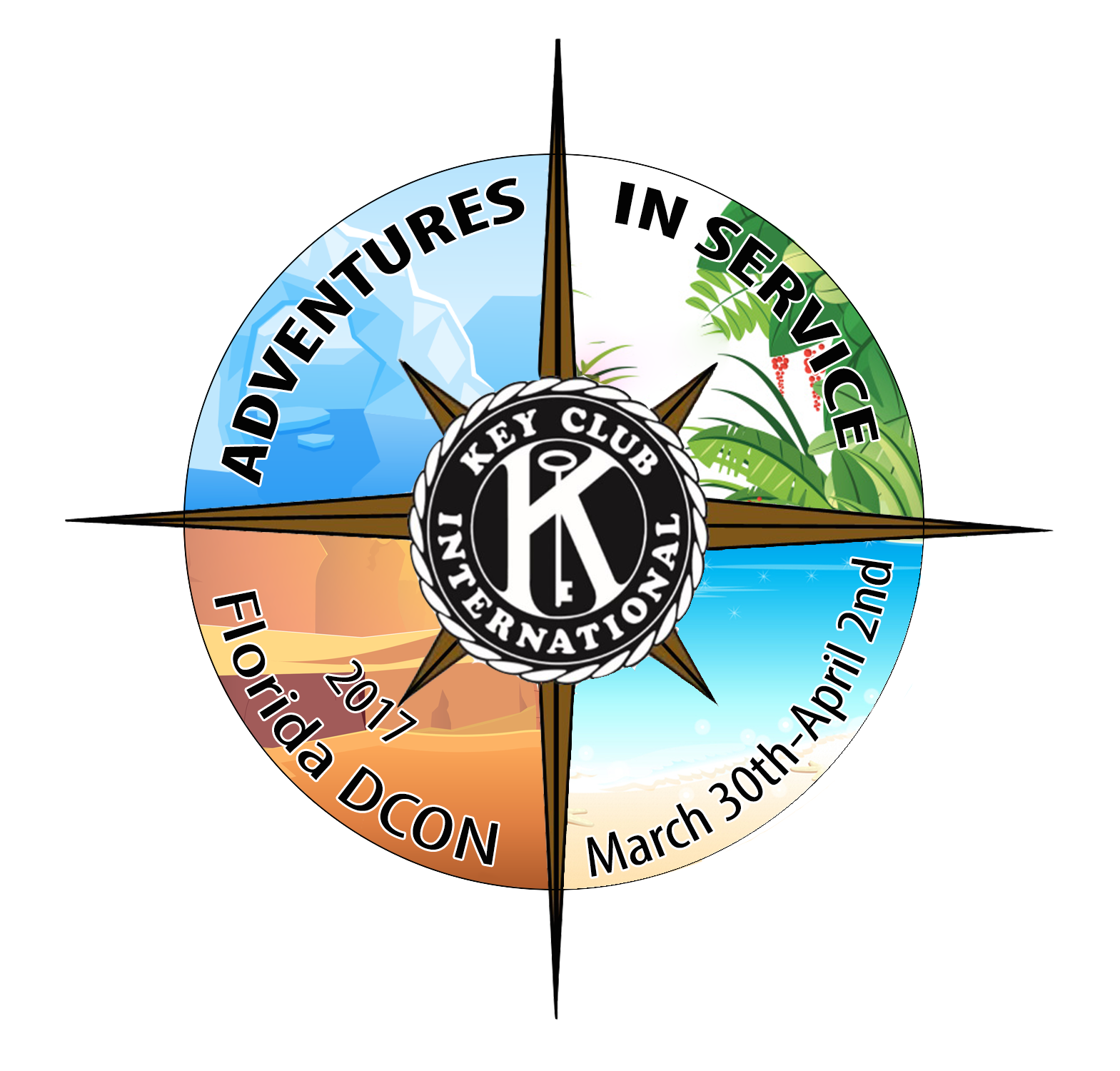 MISCELLANEOUS: 30
Last nine words of the Key Club pledge
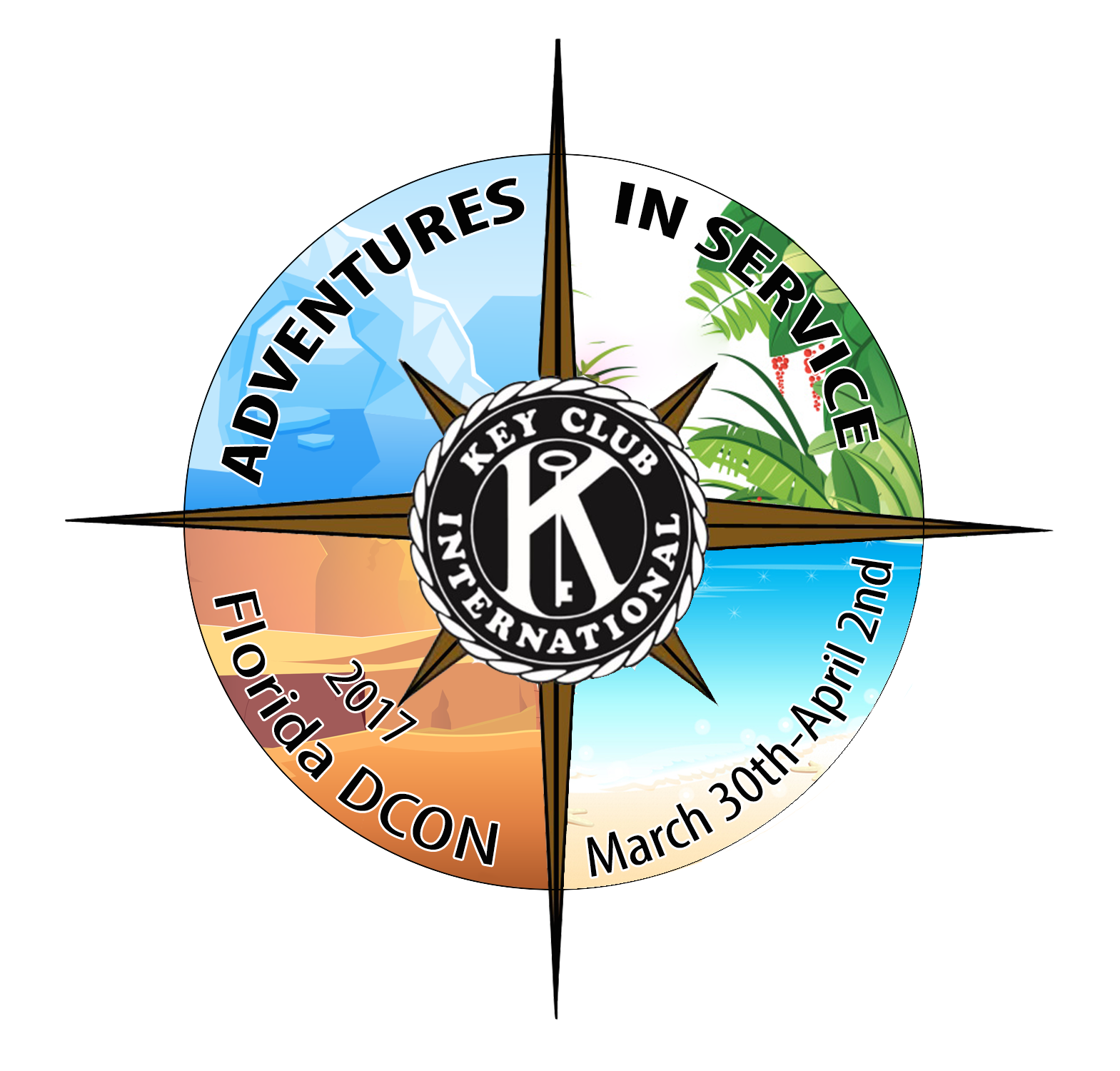 MISCELLANEOUS: 30
… combat all forces which tend to undermine these institutions.
[Speaker Notes: November is also Kiwanis Family Month]
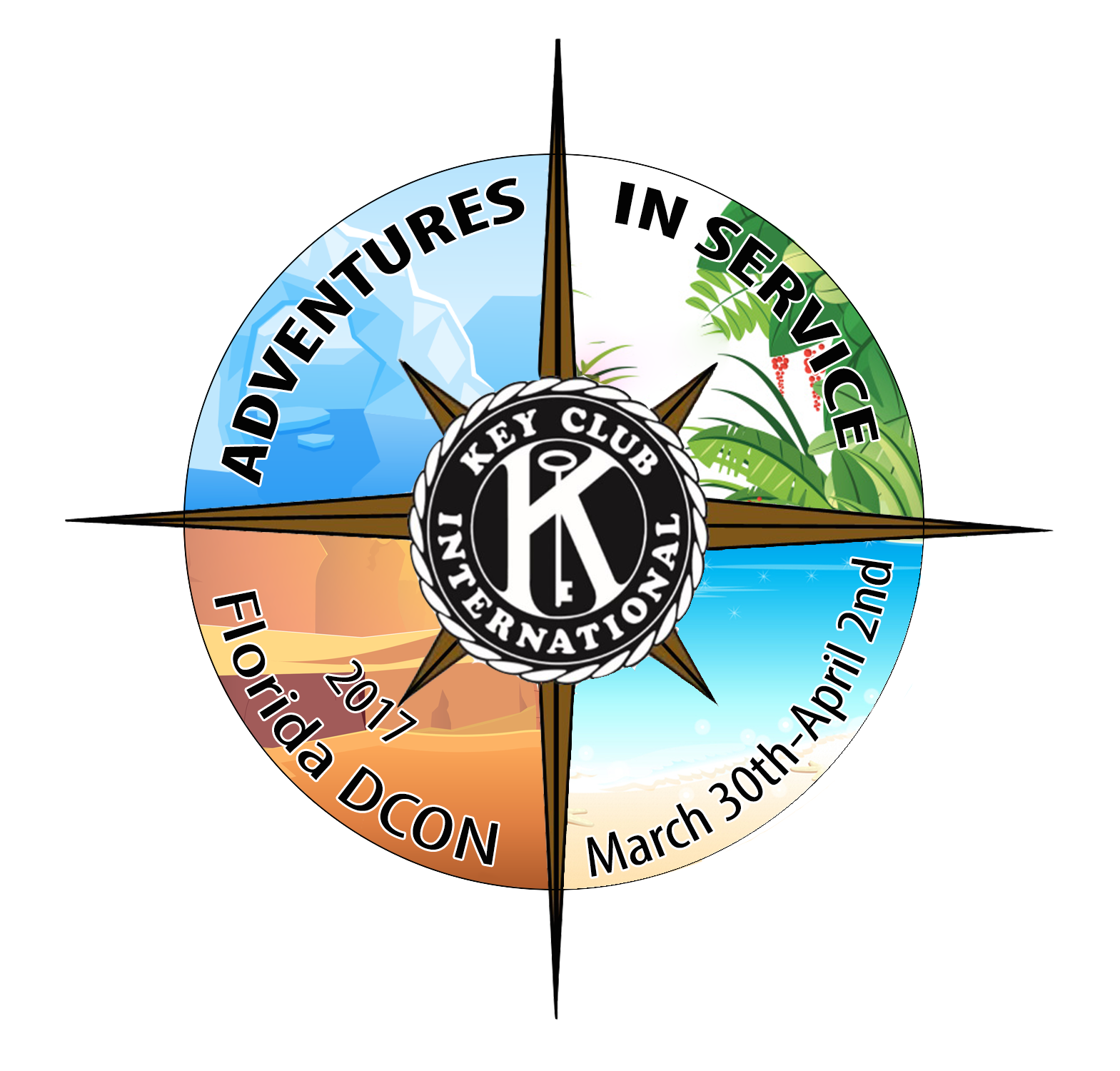 MISCELLANEOUS: 40
U.S. Senators that were Key Clubbers
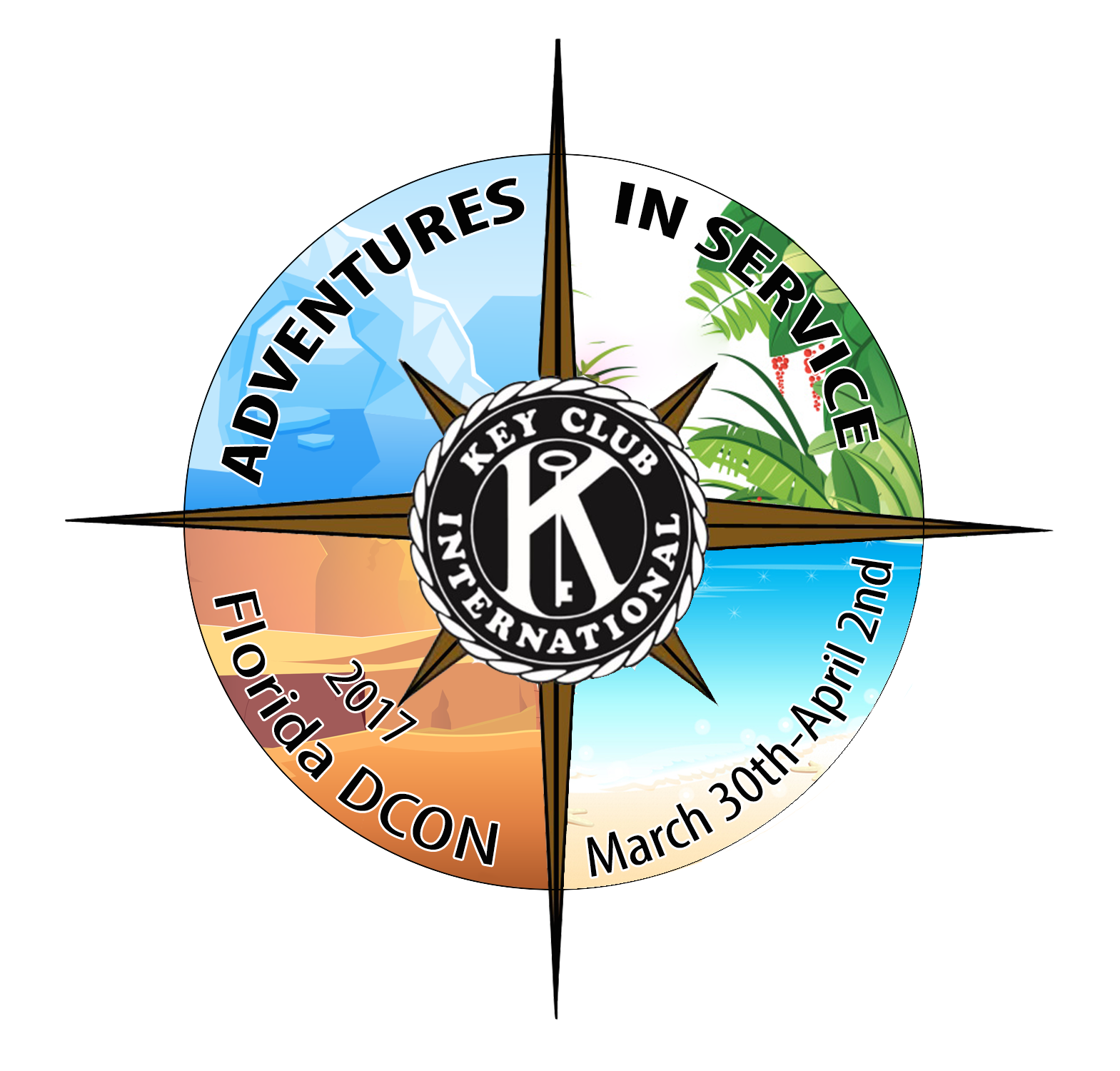 MISCELLANEOUS: 40
Bill Nelson – Florida
Richard Burr – North Carolina
Trent Lott - Mississippi
[Speaker Notes: Every Kiwanis Family branch has a vision statement. 

Kiwanis: We will be the world's premier organization engaging adult and youth volunteers to improve the quality of life worldwide.

K-kids, Builders Club, and Aktion Club: To develop competent, capable, caring leaders through the vehicle of service.

CKI: To be the leading global community-service organization on college and university campuses that enriches the world one member, one child and one community at a time]
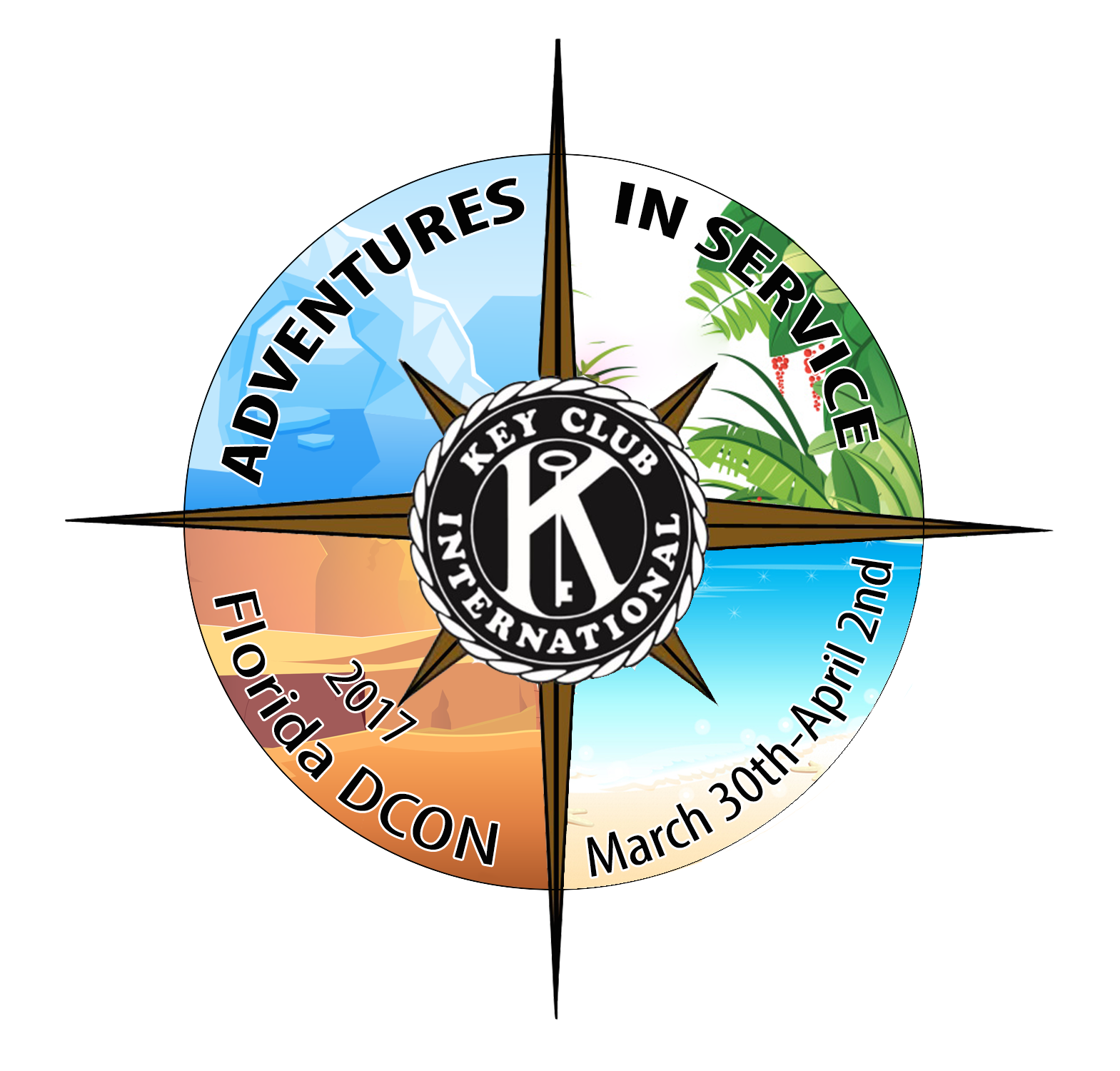 MISCELLANEOUS: 50
Two male actors who were past Key Clubbers
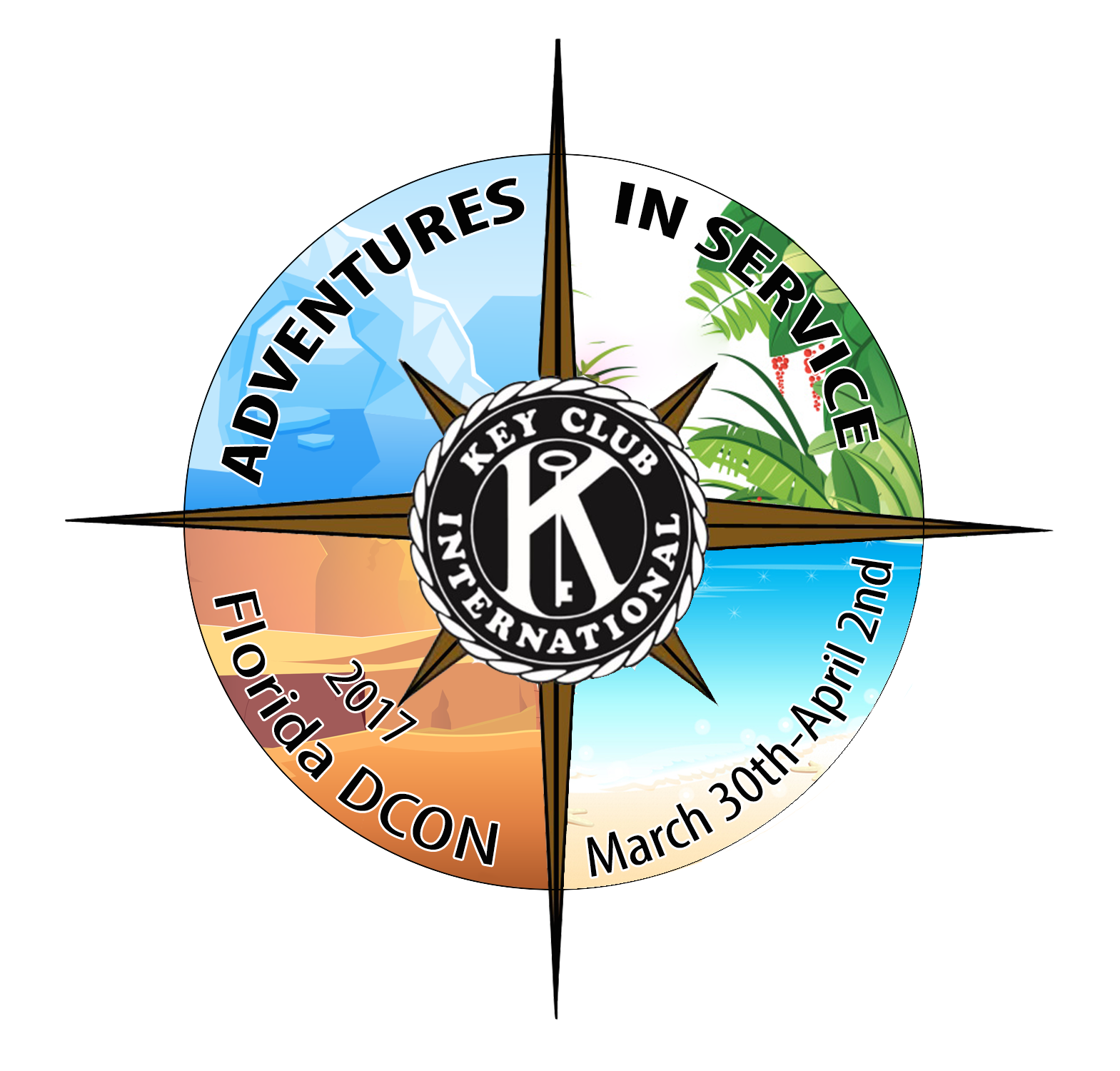 MISCELLANEOUS: 50
Tom Cruise
Brad Pitt
[Speaker Notes: The first Key Club was chartered in 1925 in Sacramento California.]
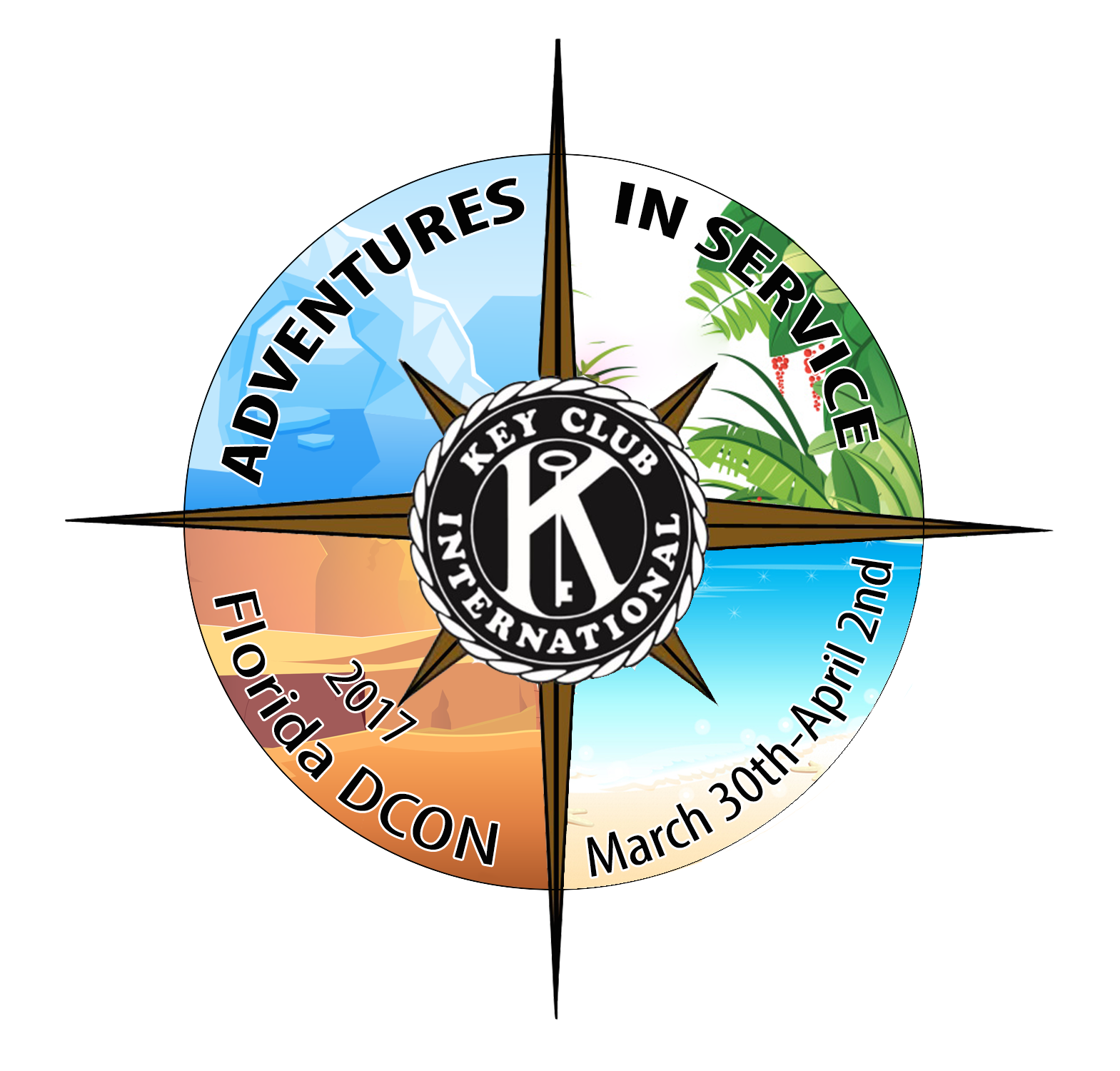 Bonus!
Name of the unofficial Key Club International mascot
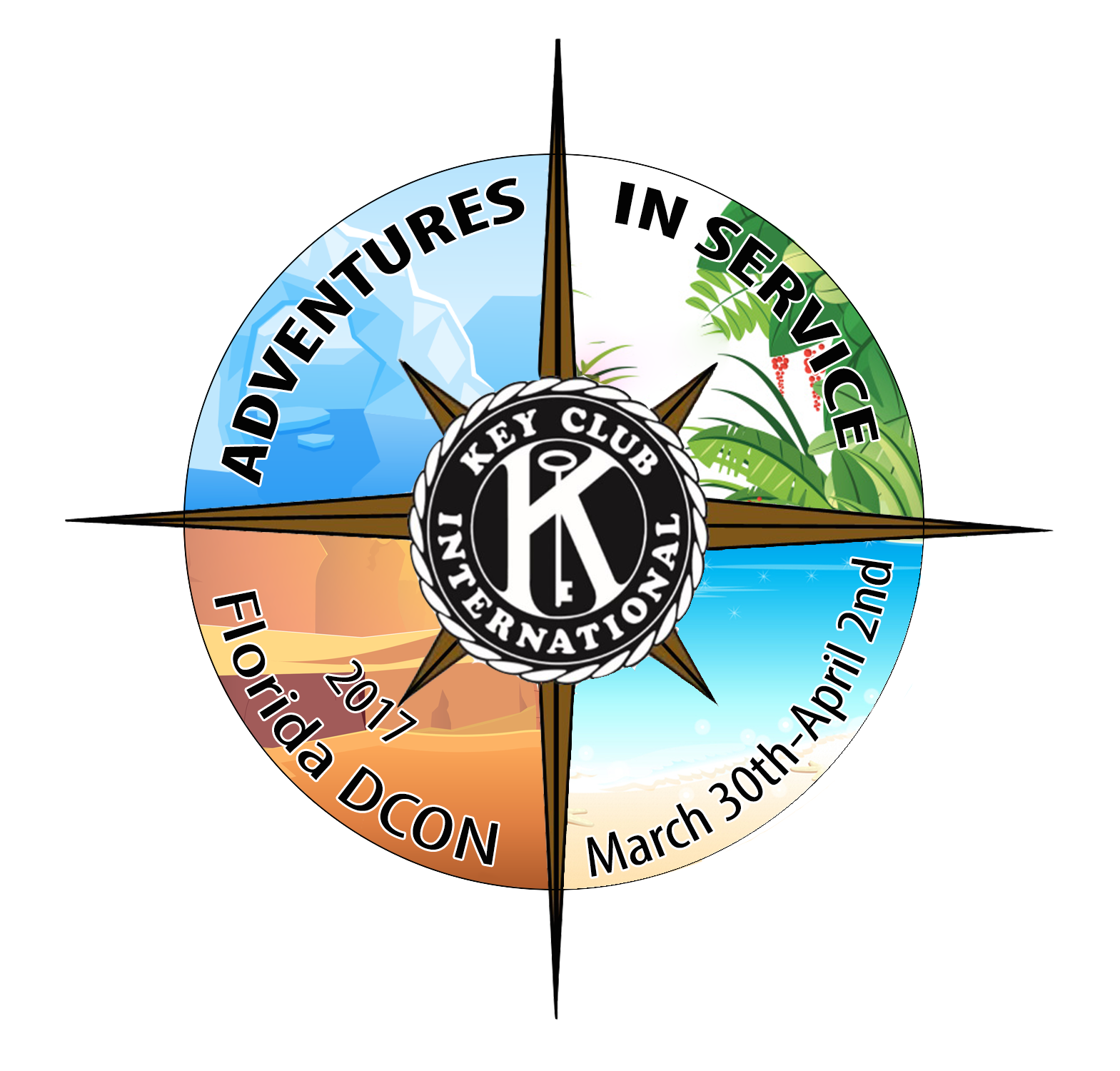 Bonus!
Paco the Penguin
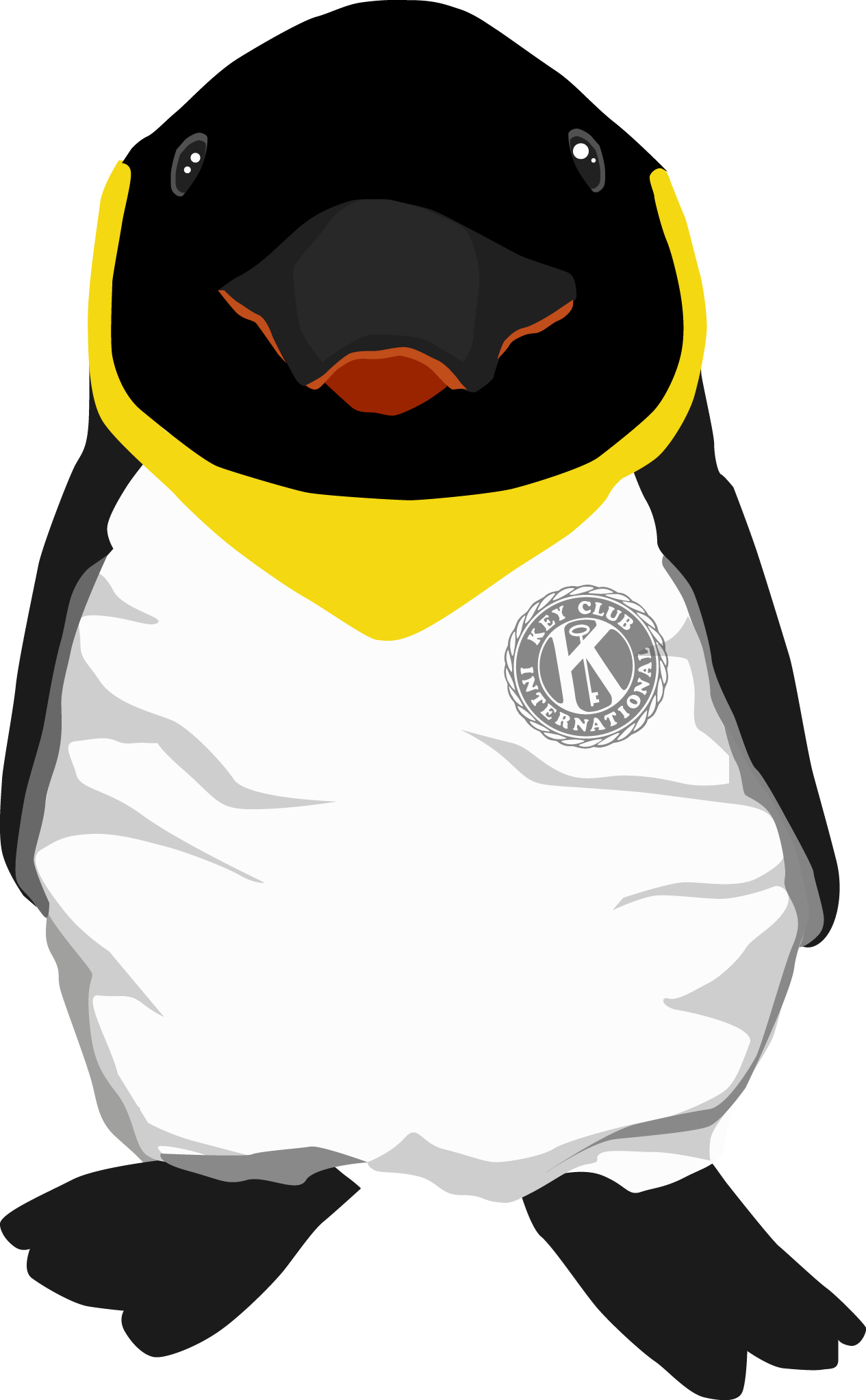